Qualitative Research Methods
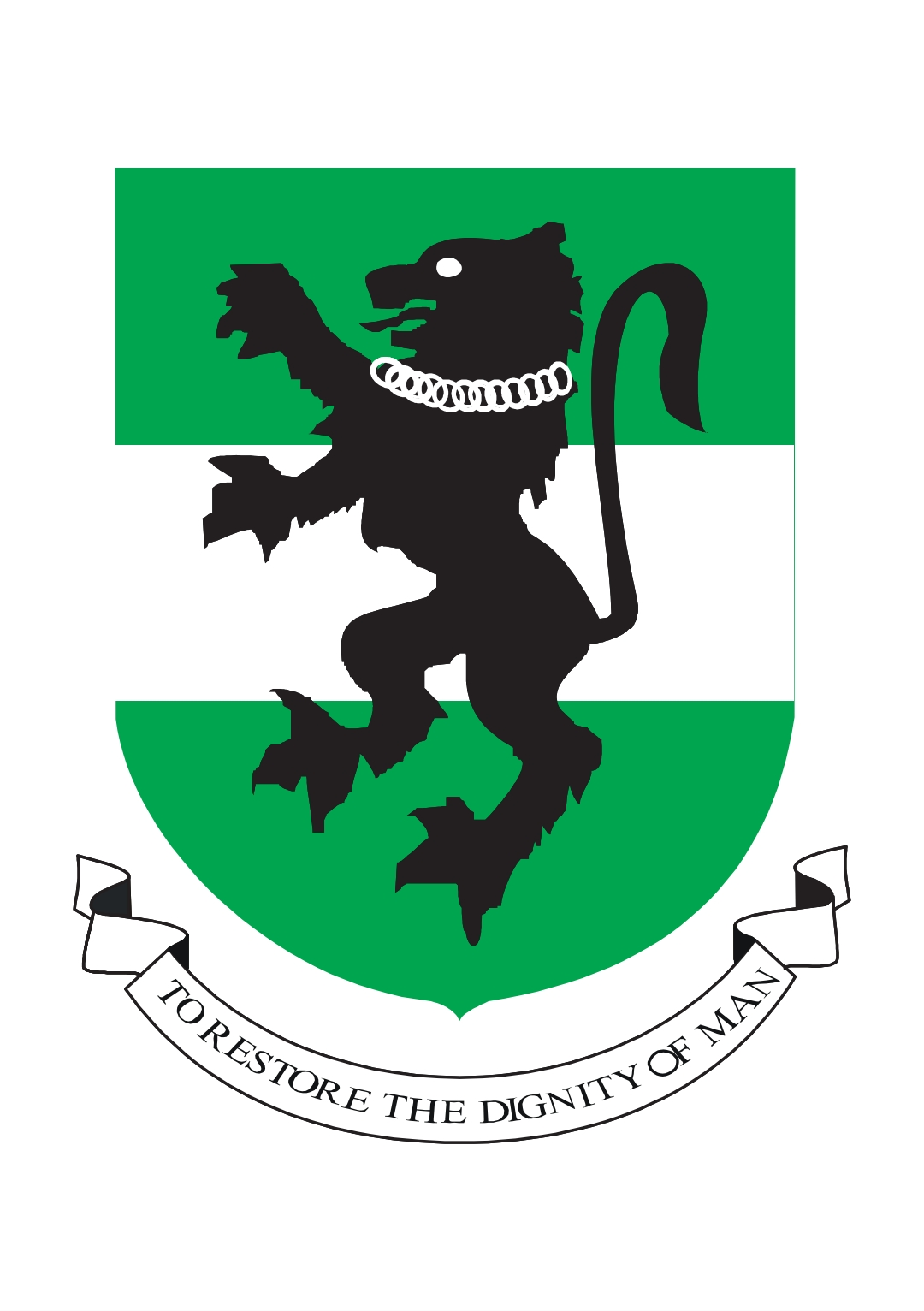 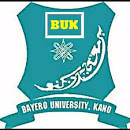 Charles C. Okigbo
North Dakota State University.

Mustafa Malan
Bayero University.

Bellarmine Ezumah
Murray State University.

Raheemat Adeniran, 
Lagos State University.

Nuhu Gapsiso
University of Maiduguri.

 .
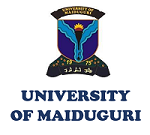 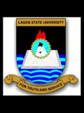 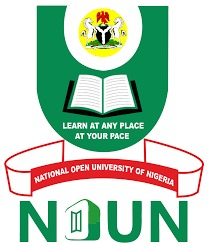 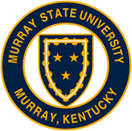 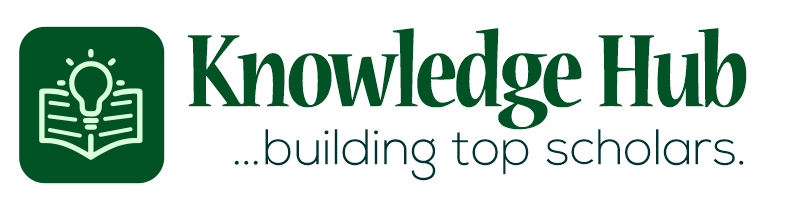 Outline
Qualitative Research: What It Is.
Rationale. Why?
Scope/Types.
Mixed Methods Value.
How We Do It.
Examples in Use.
Suggested Readings.
Summary/Conclusions.
Q & A. 
 October Topic: Quantitative Research Methods
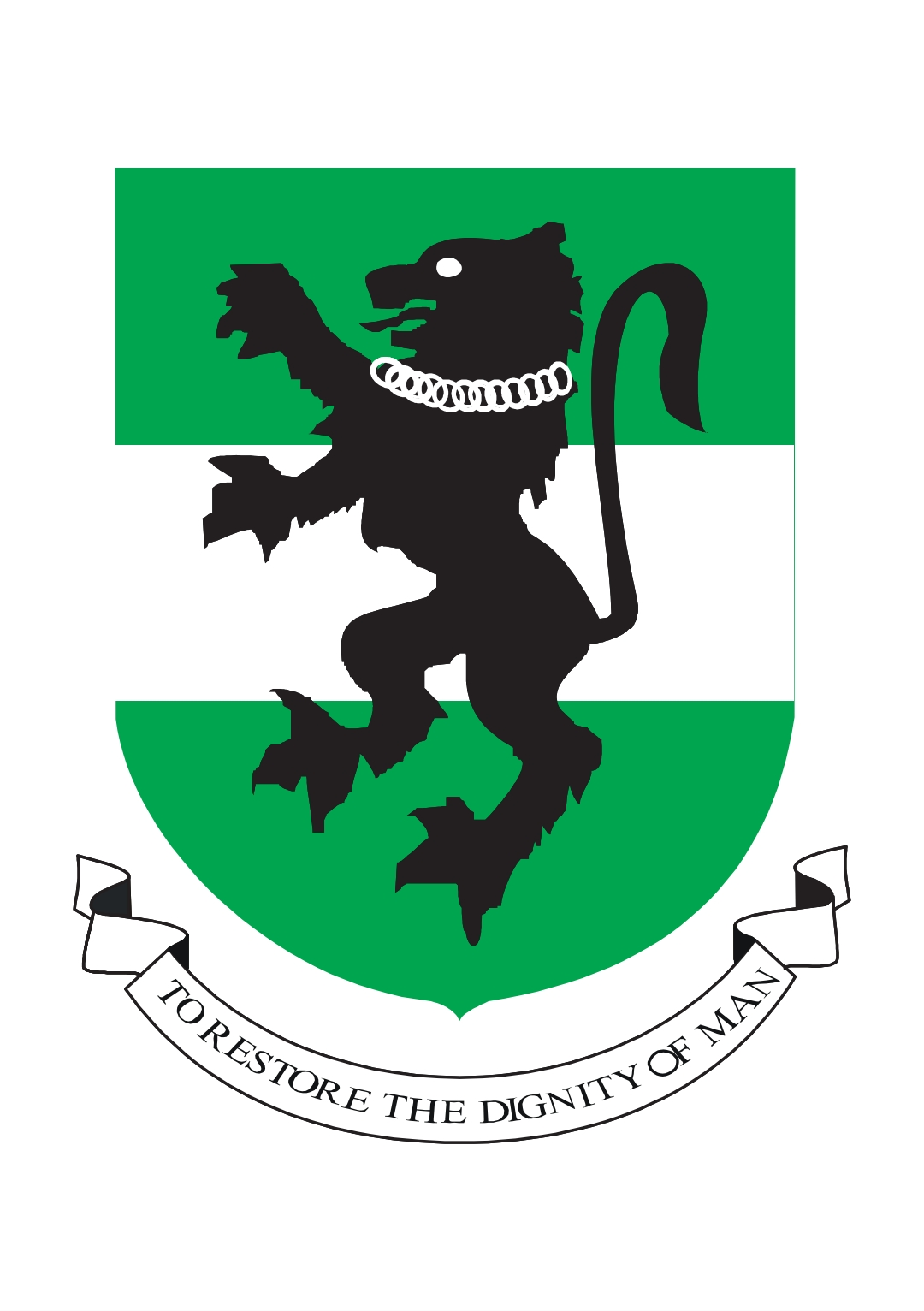 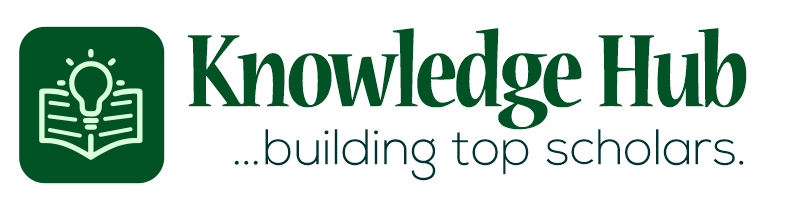 Qualitative Research: What It Is
We can describe this by what it is NOT: quantitative, use of statistics and precise measurements as in numerical magnitude, scientific denotations and calculations, tests of significance, etc. – which can be quite boring, even when extremely accurate and precise.

This is the natural sciences model of research and the use of questionnaires, inventories, laboratories, and experiments to generate statistics and tests of hypotheses.
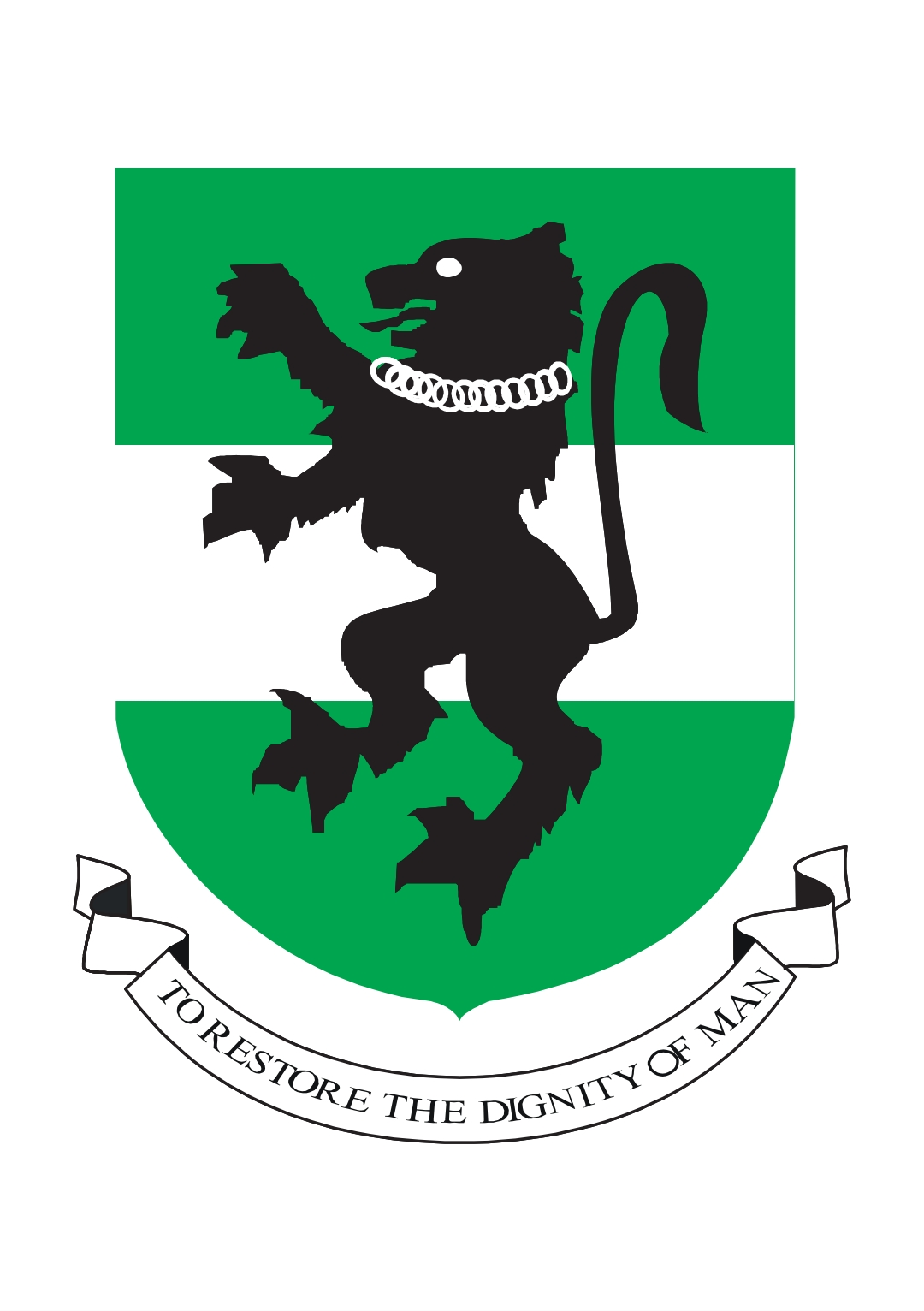 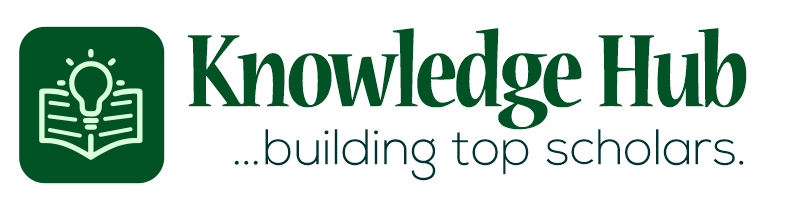 Qualitative Research: Explanations
Not everything that counts can be counted. Not everything that can be counted counts. 

Our research can be richer when we engage with the research setting and subjects through such methods as in-depth interviewing, participant observation, focus group discussions, critical analysis, historical analysis, etc. using descriptive data.

The descriptive data can come from people’s own written or spoken words, their observable behaviors, and interpretation of artifacts such as news, ads, tweets, cartoons, graffiti, billboards, etc. Messages, media, and people.
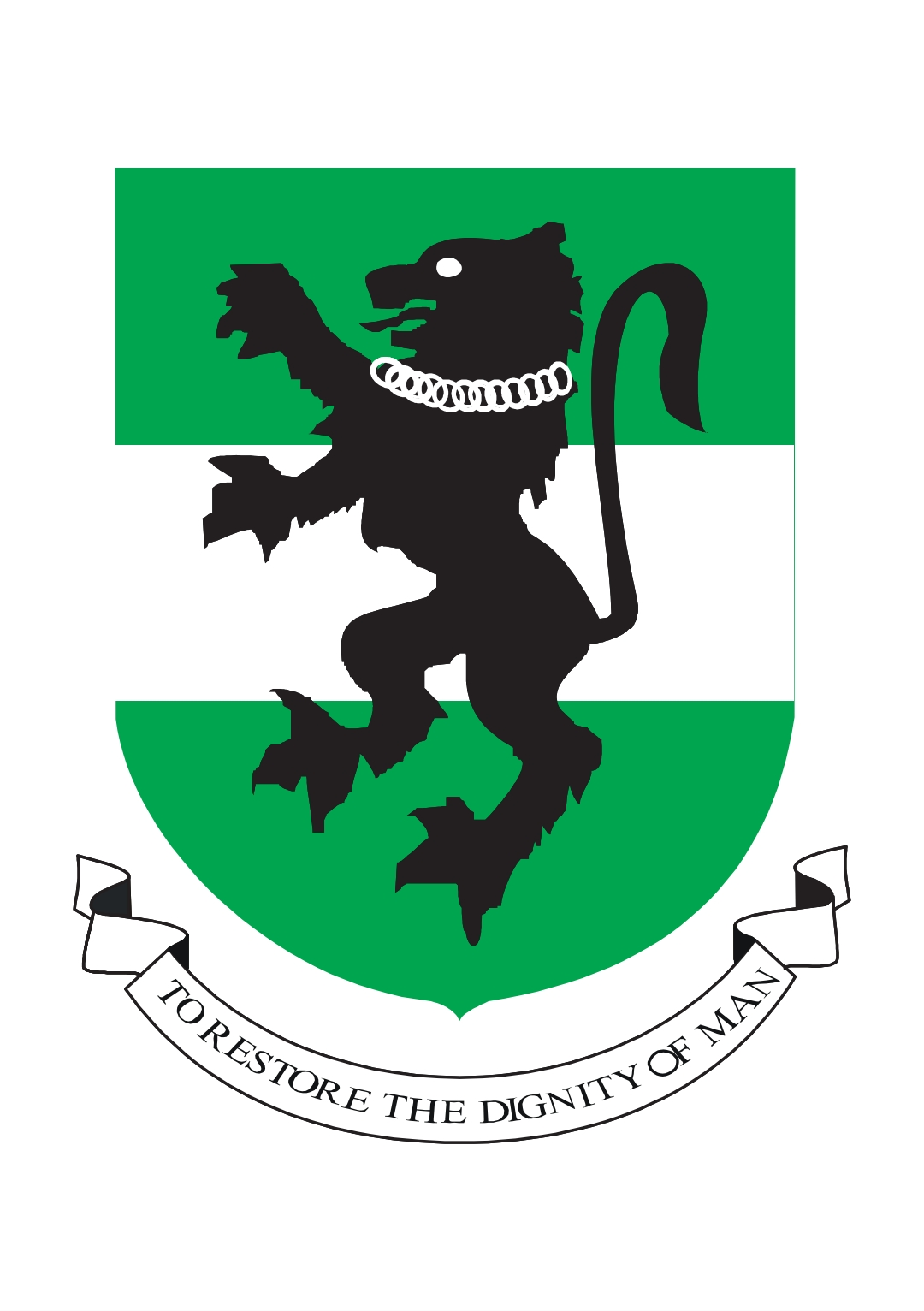 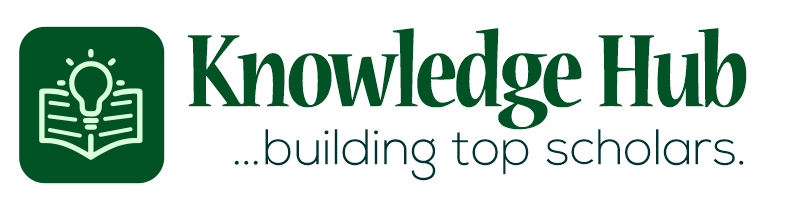 Qualitative Research: Further Explanation
Qualitative research involves researchers trying to understand and explain what people do in their natural setting and putting themselves in the shoes of the research subjects. Participant observation. This requires empathy and identify – as well as objectivity. 

Open-mindedly, we look for patterns in the data, rather than collecting data to test preconceived models, hypotheses, or theories. We go with the flow and explore all possibilities. 

Grounded theory (Glaser & Strauss, 1967) is the notion that we can derive new theories based on our qualitative data analysis.
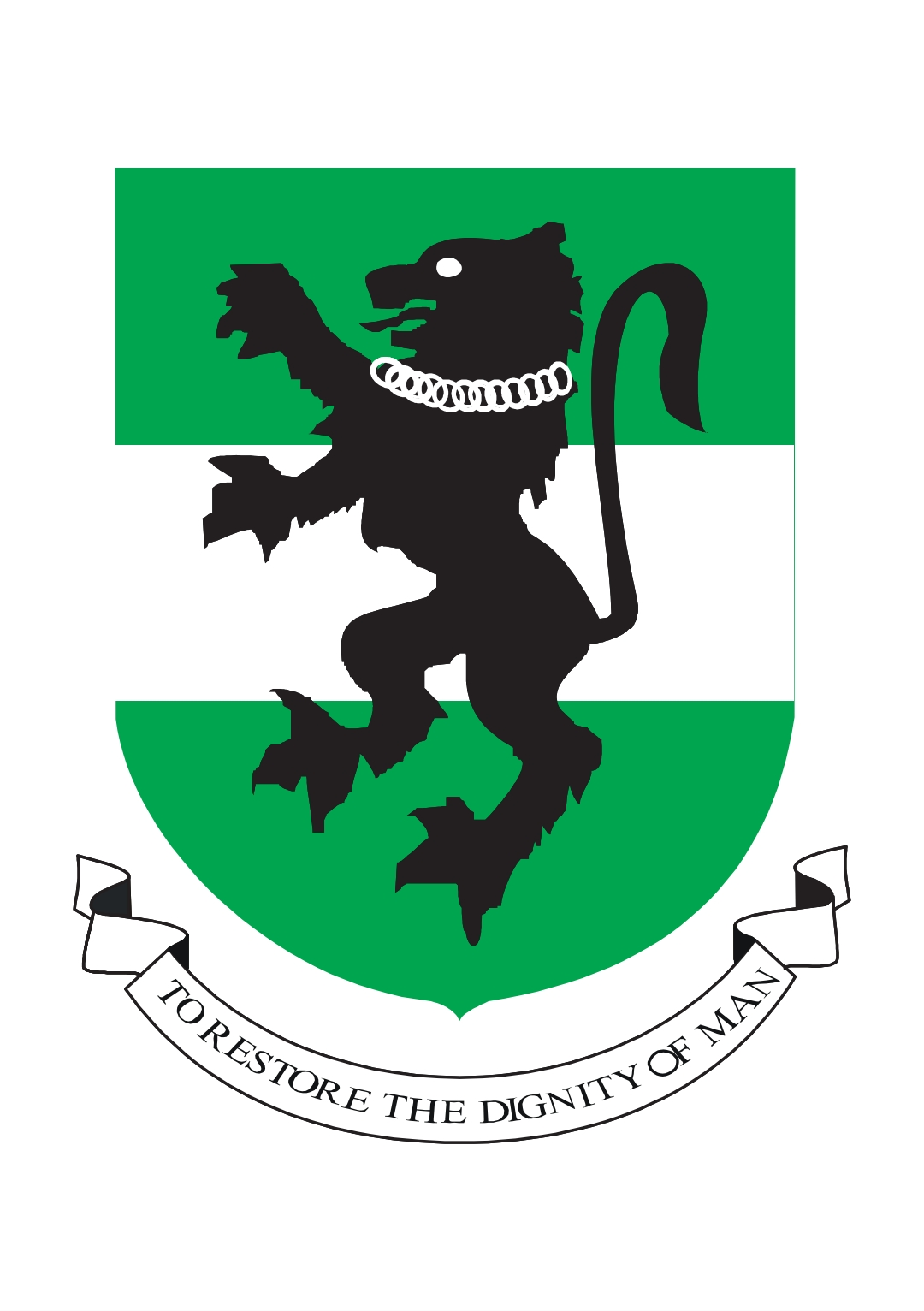 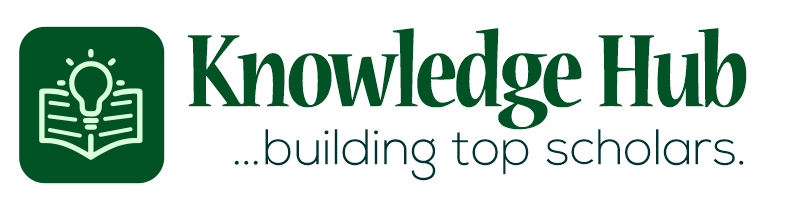 Rationale – Why Qualitative Research?
The growing interest in qualitative research has been attributed to the following:
It mirrors reality – and our lived, vicarious experiences. The real world is more than numbers and statistics. 

Qualitative does not mean less valuable or useful. 

Increasing use of computers in qualitative research. Many examples. Lexis Nexus. Software analyses. Data retrieval and analysis.

Mixed Methods has become a third paradigm. Much valued now.
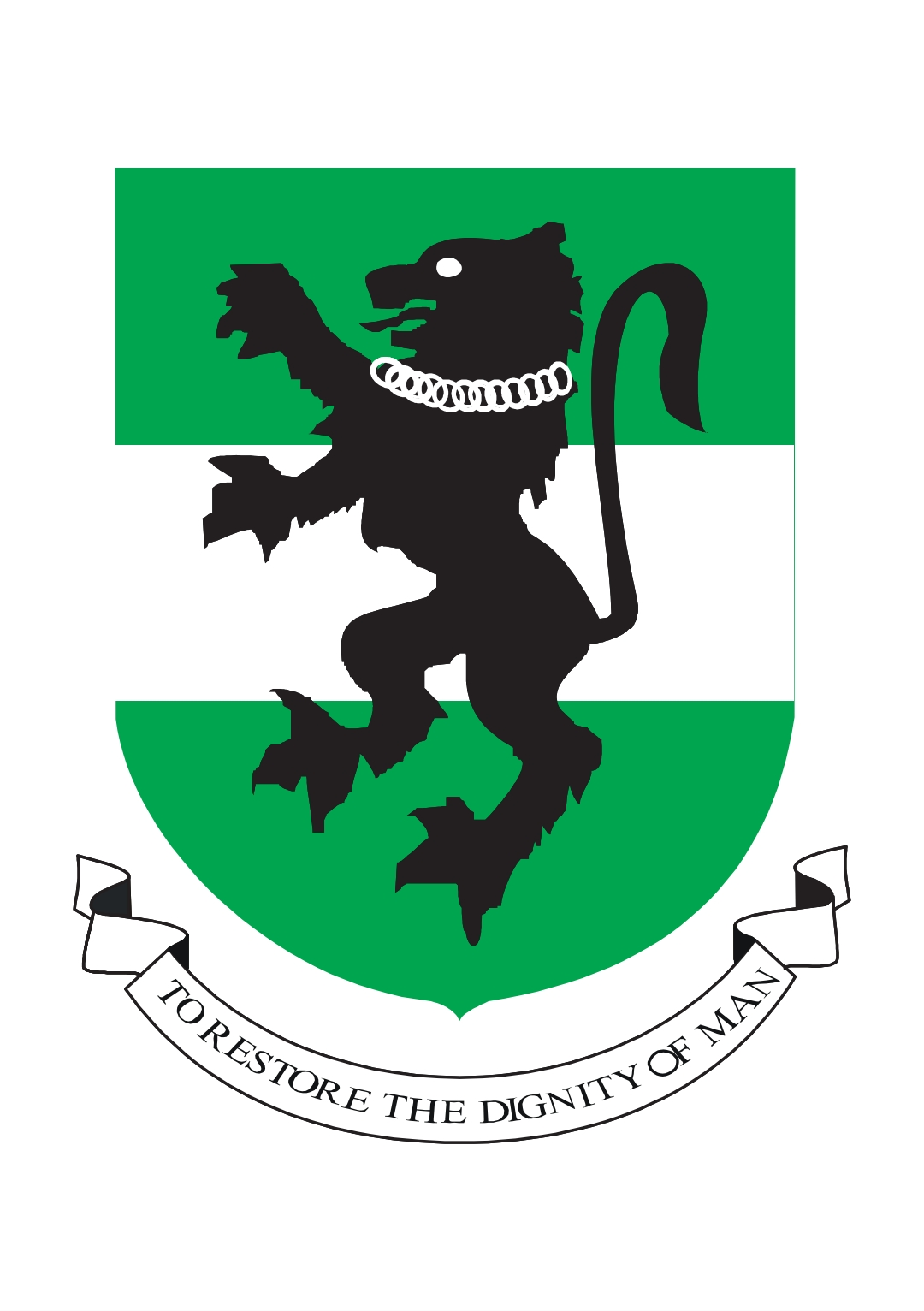 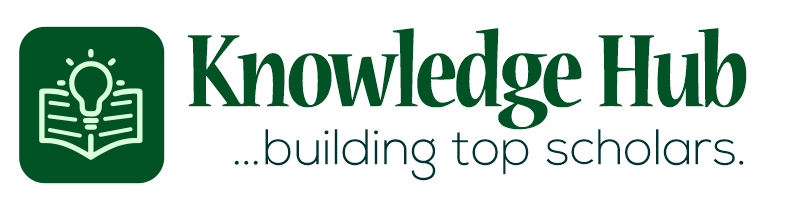 Why Qualitative Research – More Explanations
Problem solving and management consulting engagements demand humanizing approaches in understanding people and their situations.

All perspectives deserve our research attention – especially what involves the powerless and less privileged – to give voice to plain folks/ordinary people. 

Story telling is a universal human desire. Descriptive narratives and authentic stories from qualitative research capture us more than cold statistics. 

Above all, it is not too difficult to do. Quite useful and valuable!
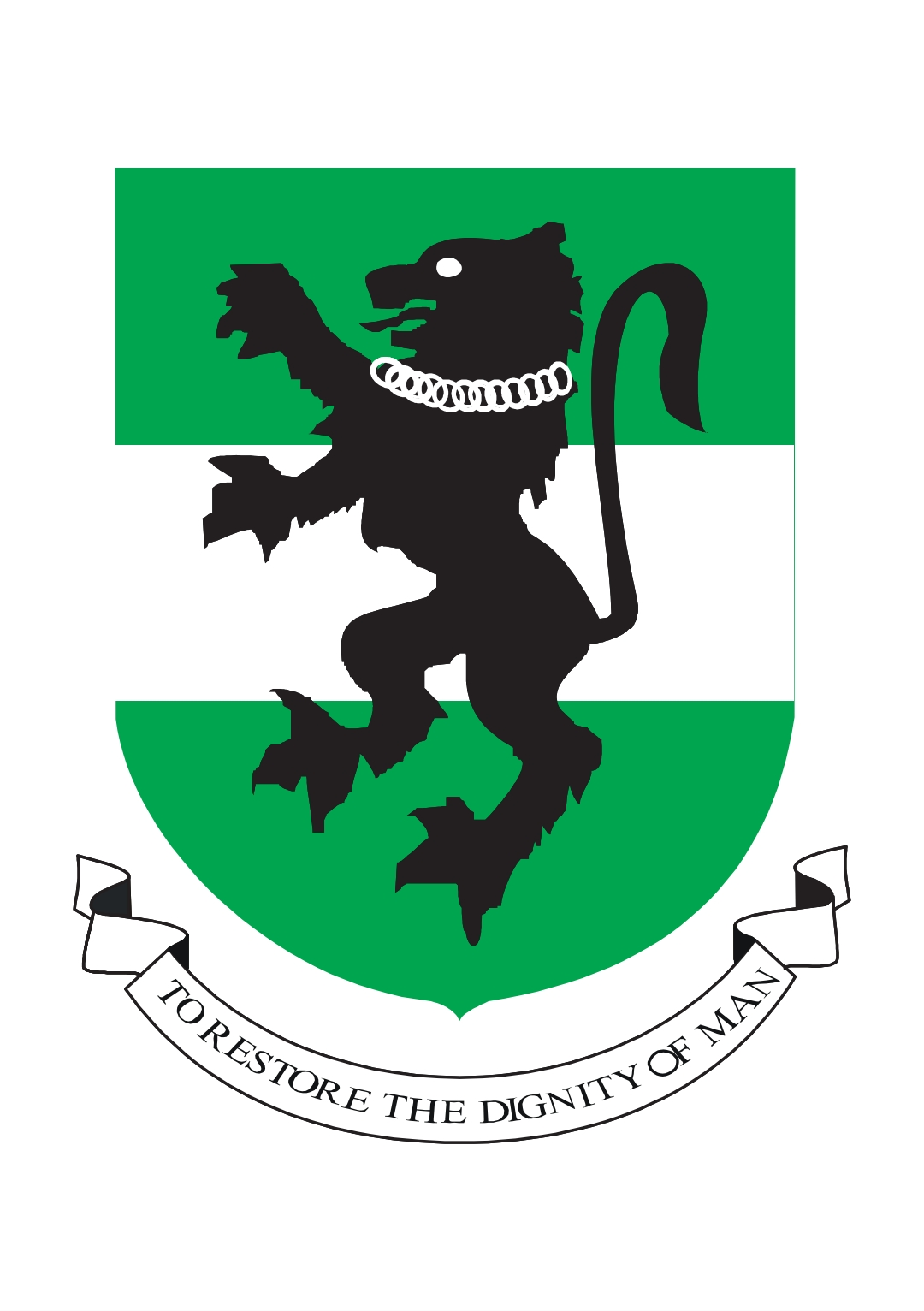 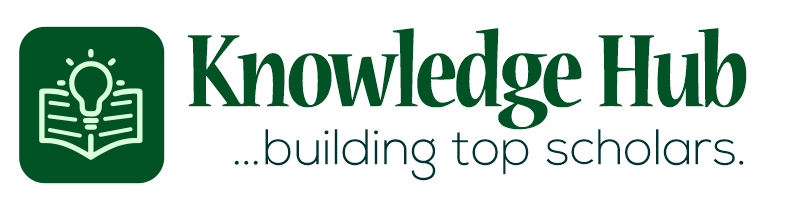 Qualitative Research and Mixed Methods
Qualitative research is the other side (sometimes, the primary part) of Mixed Methods.

 It is not Mixed Methods if we don’t have some qualitative methods that complement the quantitative methods in the design – so that the advantages of quantitative data will make up for the disadvantages of qualitative data, and vice versa, thus yielding better results than when only one type of data was used.

Qualitative research adds much to our Mixed Methods designs: authenticity, dramatic quotations, immersion in the setting, empathy, putting us in the shoes of the research subjects, etc.
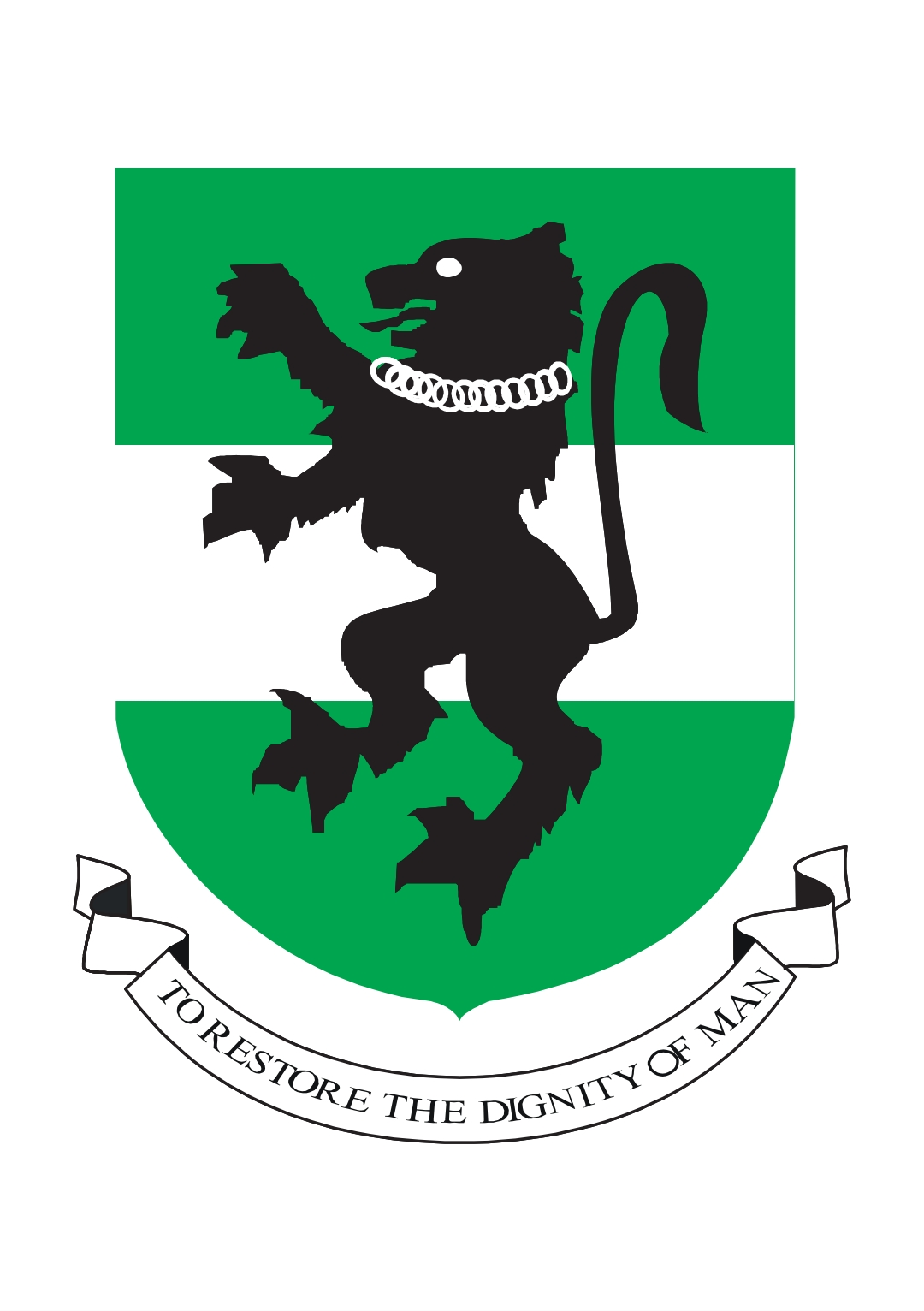 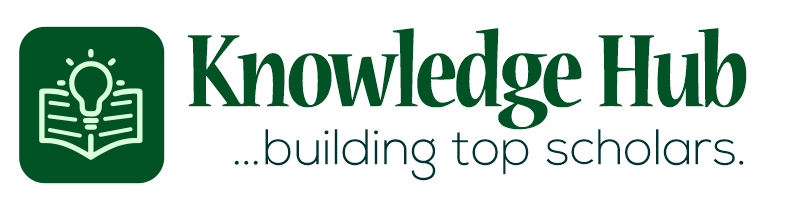 Wide Scope of Qualitative Research
Qualitative research has such a wide scope it can be employed in almost all areas of knowledge, including the natural/pure sciences, engineering, medicine, artificial intelligence, and technology. Here are just a few examples to illustrate the wide scope and varieties of use:

Ethnography/Field Observations (including participant observation). 

Focus Group Discussions – with 6 – 12 people are led by a moderator to discuss a topic of interest, guided by the research goal and objectives.

Intensive Interviews or In-depth Personal Interviews (IPIs) – often requiring smaller samples, detailed background, lengthy observations, customized questions, and detailed notes/recorded audios/videos.

Case Studies – multiple data sources to investigate the research subject.
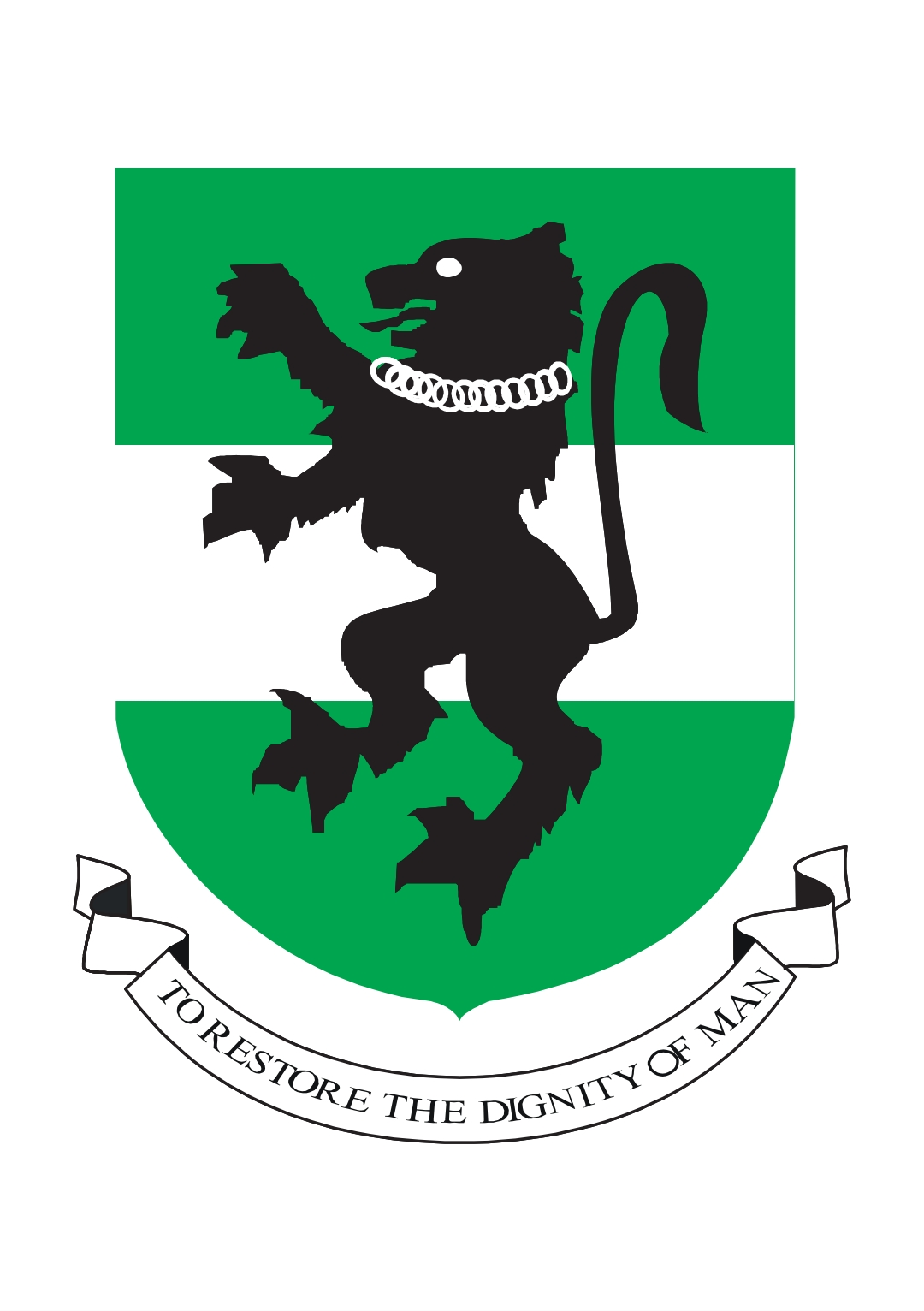 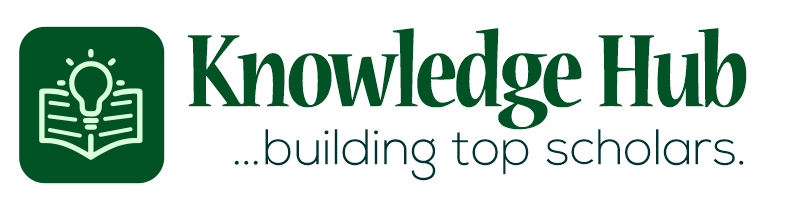 More on Scope/Variety of Methods
Case study types: Single case or multiple cases. Comparative case study. 

Historical organizational case study – tracing the historical development of an institution or agency.

Community case study – for a community or town or neighborhood. 

Qualitative content analysis – systematic procedure to examine communication messages – often quantitatively – but also qualitatively as in critical analysis. 

Ethnographic content analysis – combining ethnography and content analysis to examine the nature and context of communication messages
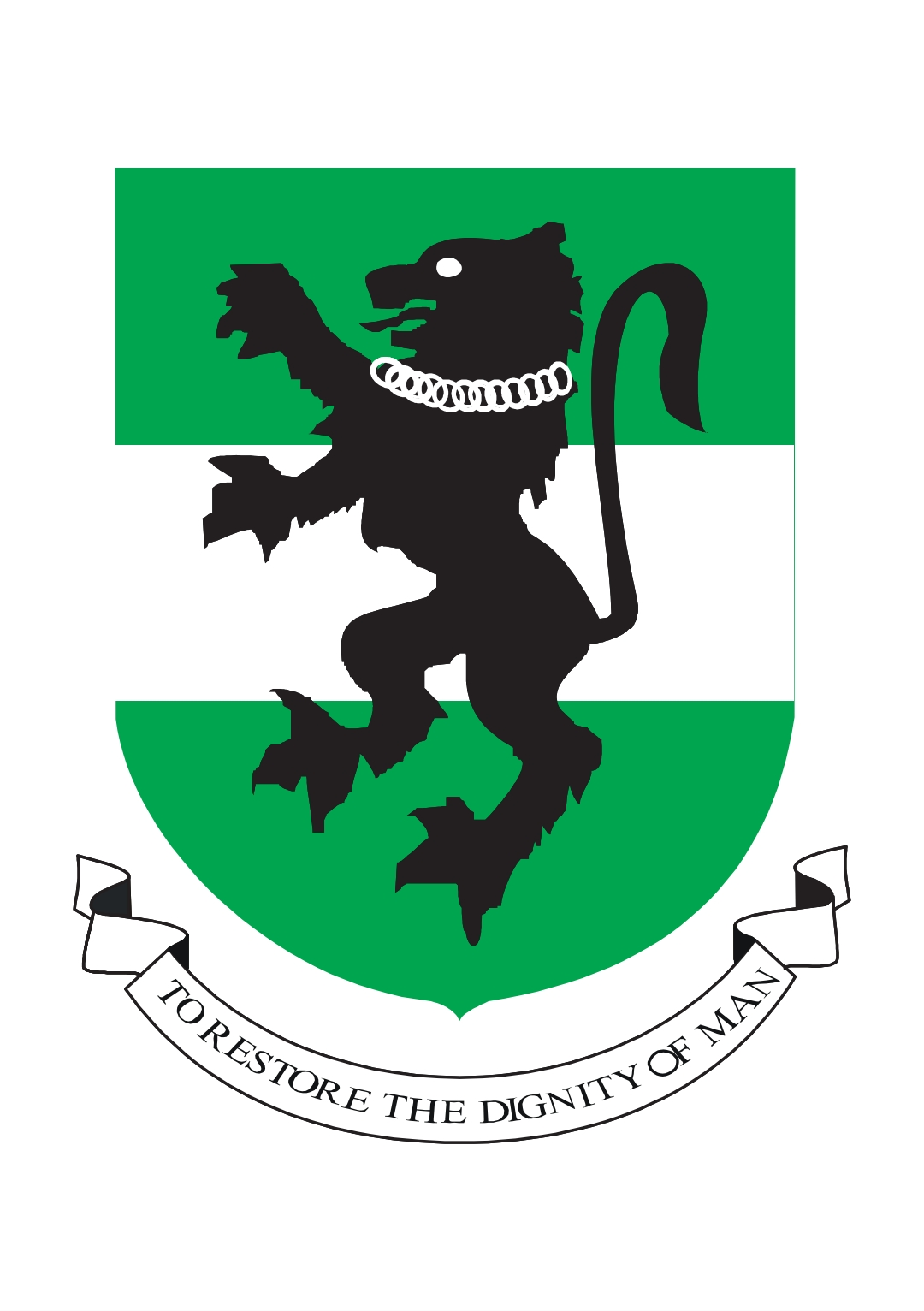 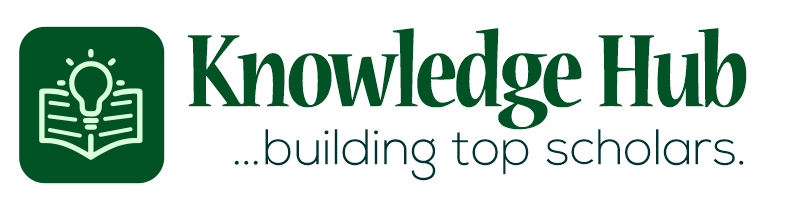 Some More Qualitative – Research Methods
Historical Research – using information/data from multiple sources to describe and interpret the past. Can be quantitative too.

A group of related methods for message content include:
Conversation or Discourse Analysis – talk, conversation or interaction.
Rhetorical Analysis – meanings of messages.
Cultural Criticism – influences of more powerful groups.
Narrative Analysis – people as storytellers and the value in life.
Semiotic Analysis/Criticism – analysis of signs and symbols. 
Netnography – uses ethnography to study network communities.
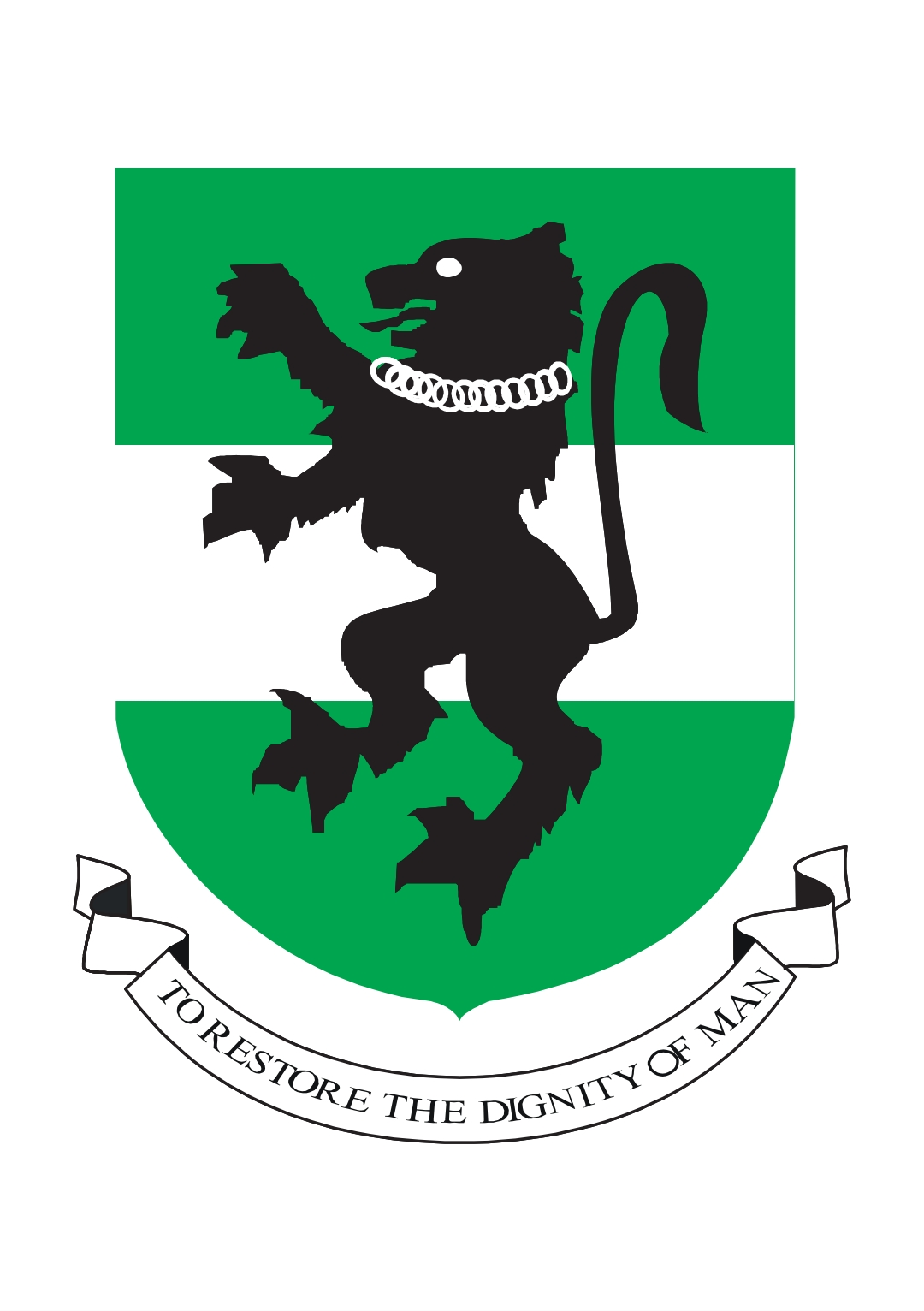 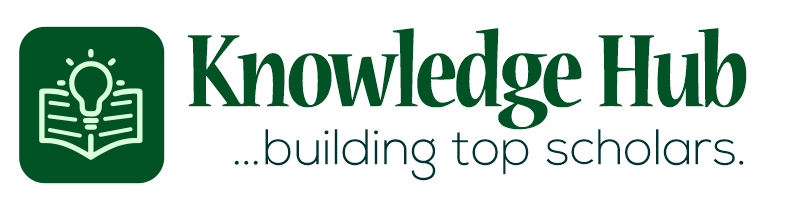 How We Do Qualitative Research?
By Nuhu Diraso Gapsiso Ph.D.
Department of Mass Communication
By Nuhu Diraso Gapsiso Ph.D.
Department of Mass Communication
University of Maiduguri
University of Maiduguri
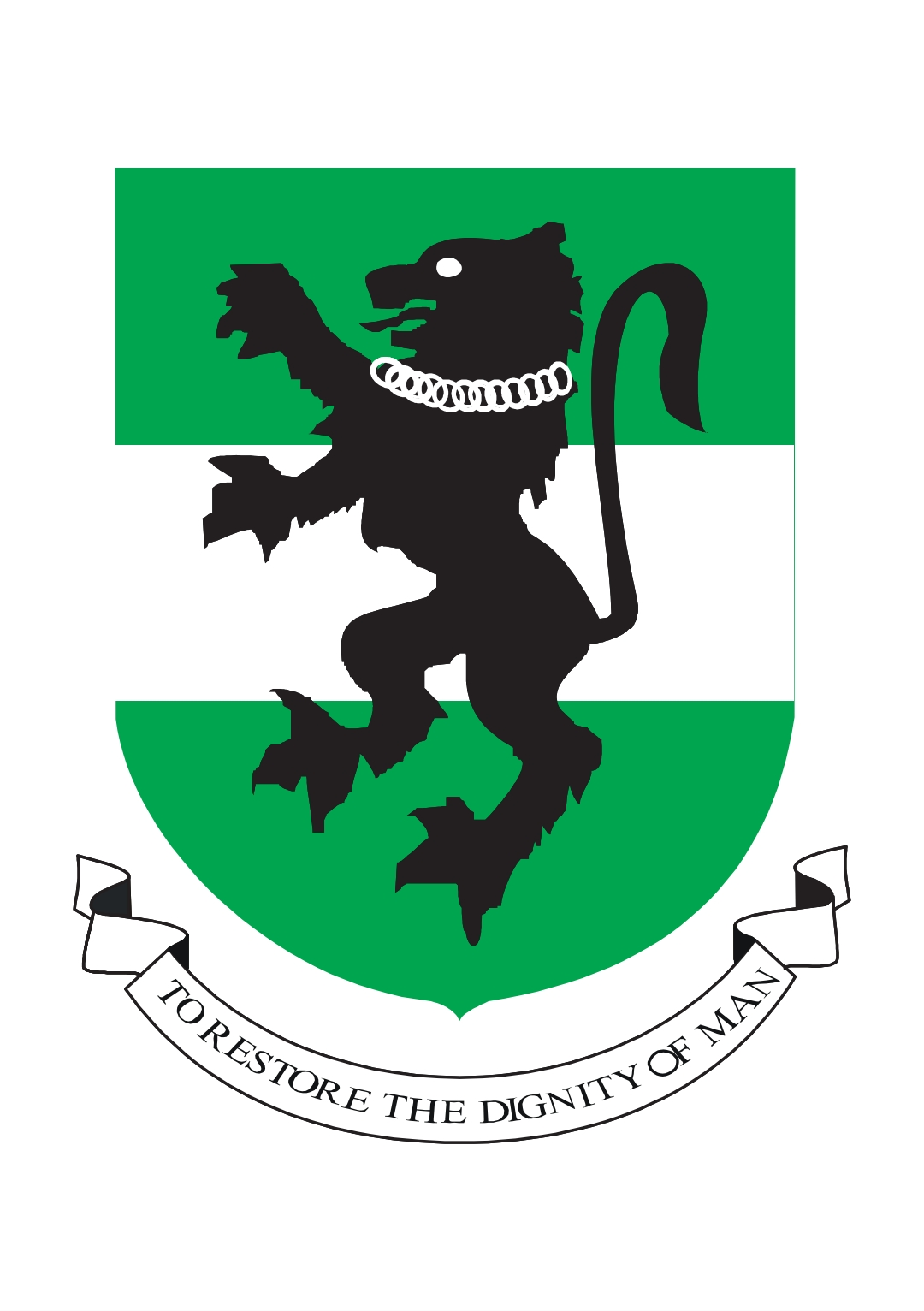 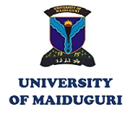 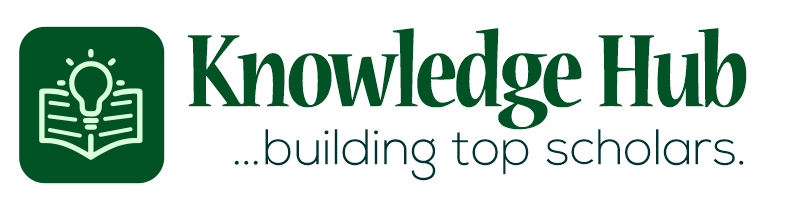 How We Do Qualitative Research?
Decide on a question you want to study. A good research question needs to be clear, specific, and manageable. To do qualitative research, your question should explore reasons for why people do things or believe in something.
Do a literature review. 
Evaluate whether qualitative research is the right fit for your research question
Consider your ideal sampling size. Qualitative research methods don't rely as heavily on large sample sizes as quantitative methods
.
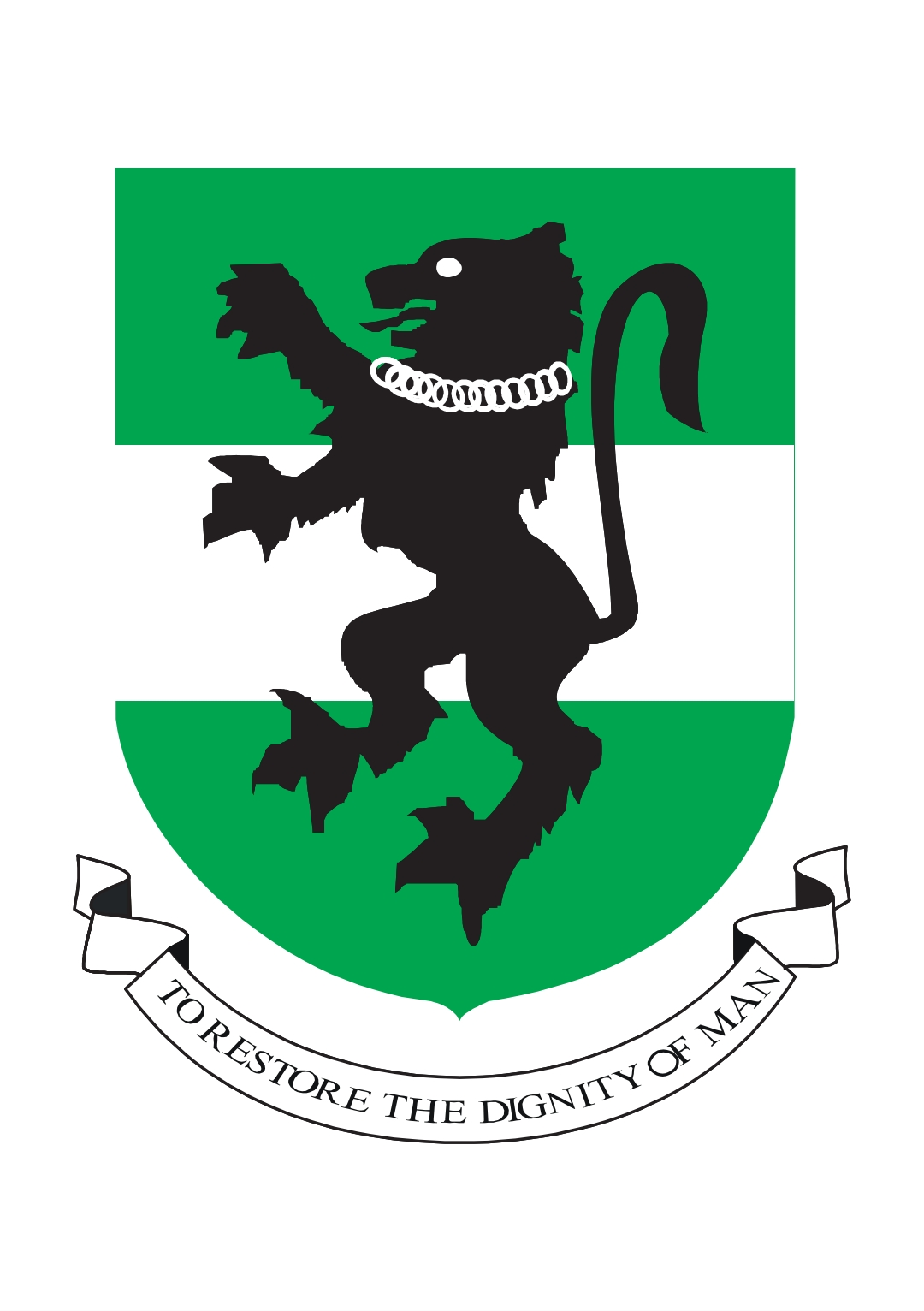 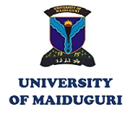 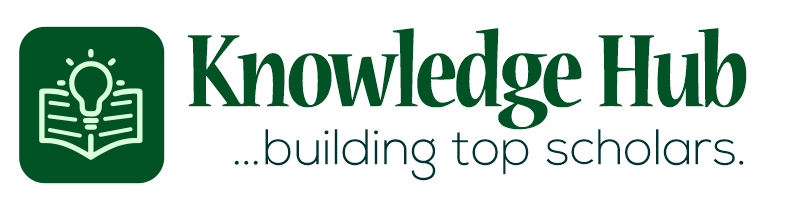 How We Do Qualitative Research?
Choose a qualitative research methodology.
Collect your data
Analyze your data
Write up your research
.
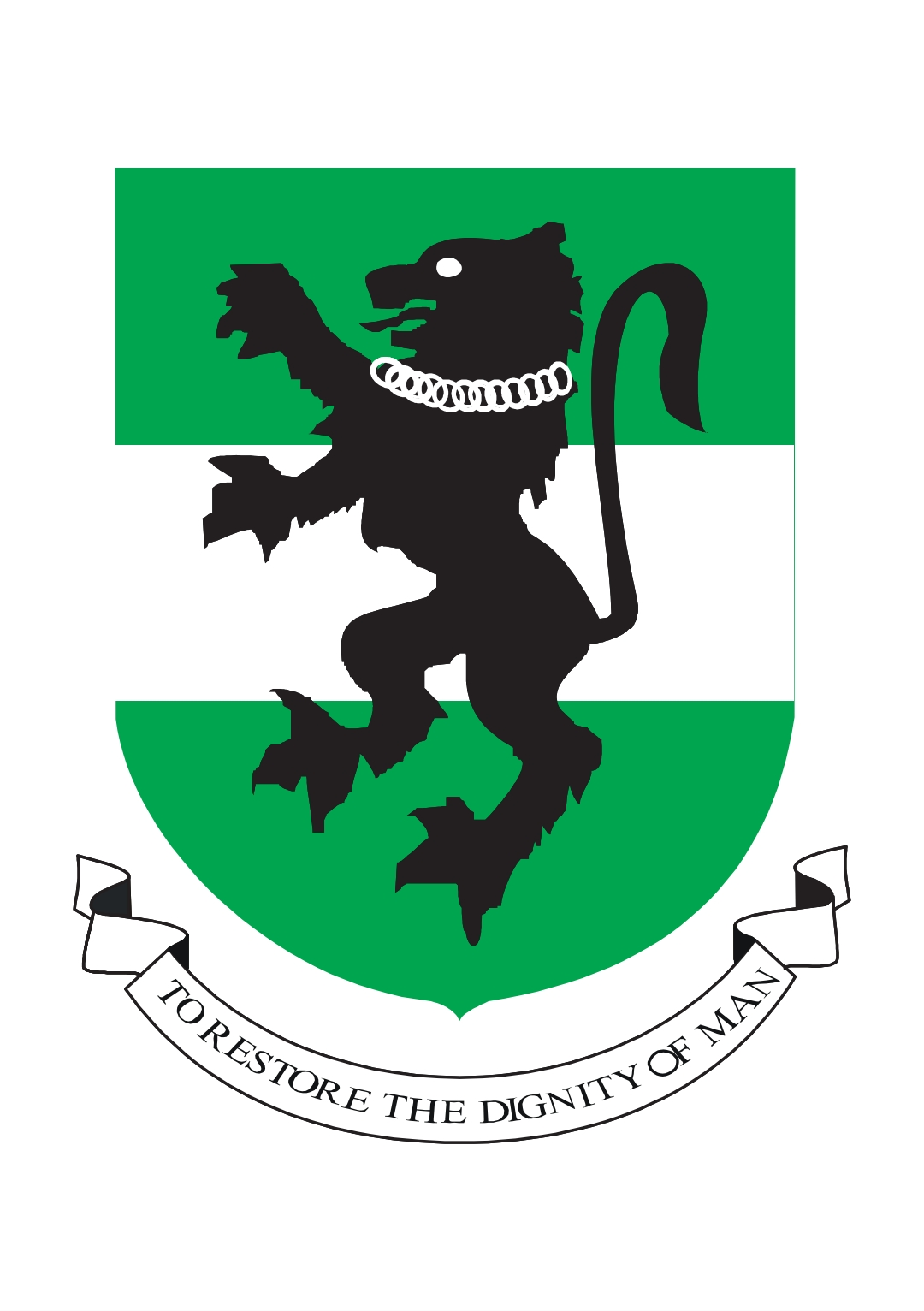 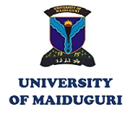 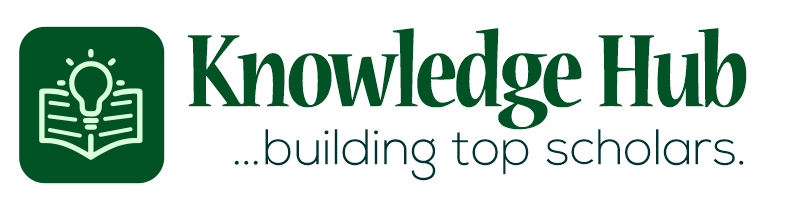 Writing Your Qualitative Research
Read and re-read your data. Read and Reread Your Data Collect all field notes, transcripts, documents, and other materials and read through them carefully.
 Keep track of hunches, interpretations, and ideas. You should record any important idea that comes to you as you read through and think about your data.
Look for themes that occur frequently. 
Construct typologies. 
Develop concepts and theoretical propositions. 
 Read the literature. 
Develop charts, diagrams, and figures.
 Write analytical memos.
.
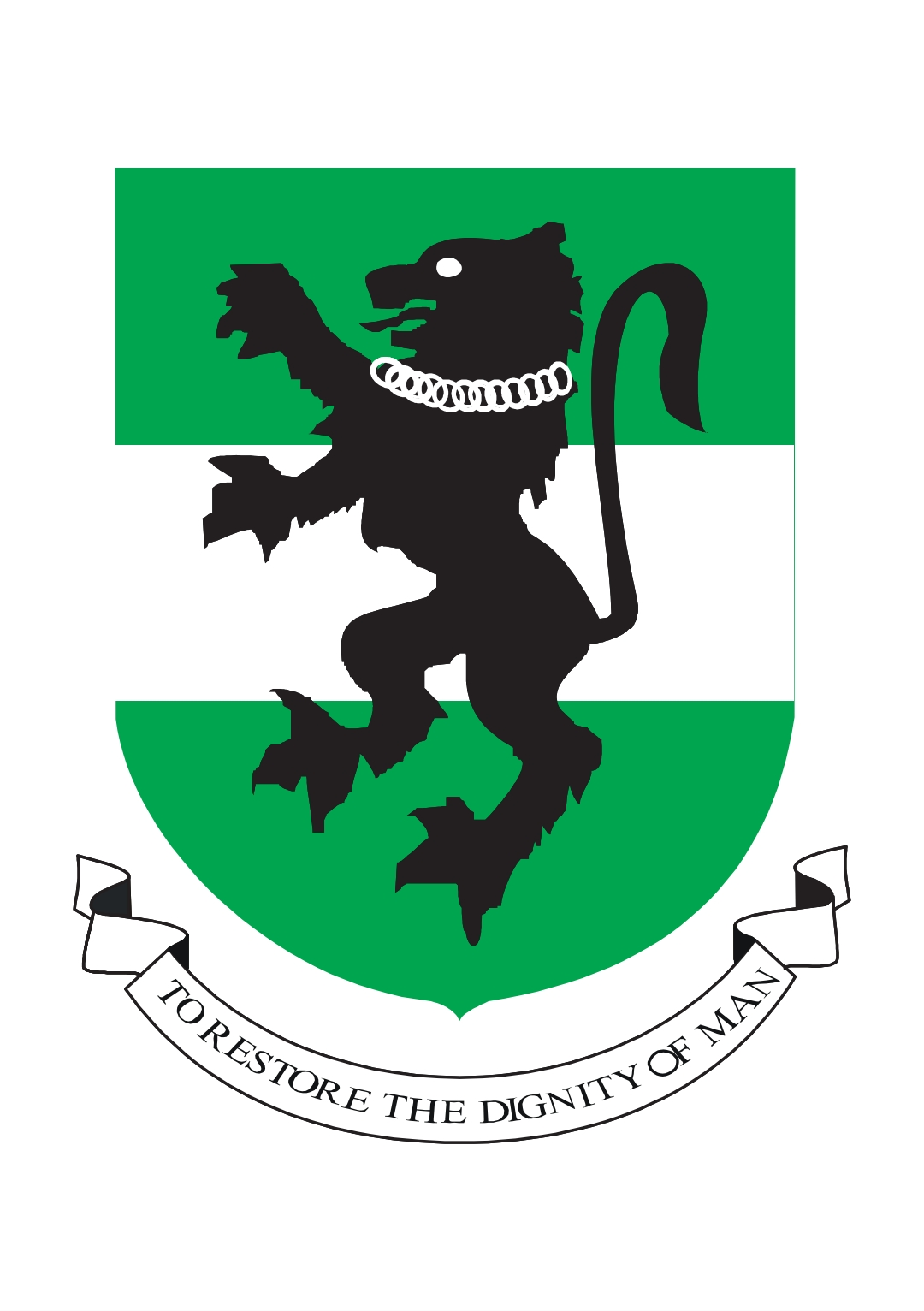 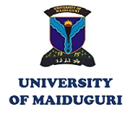 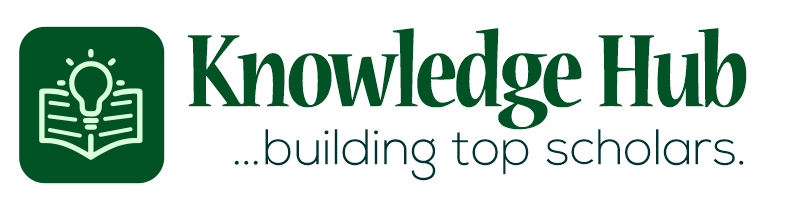 Professor Mustapha Malam
Department of Mass Communication
Bayero University
Qualitative Research Examples from BUK.
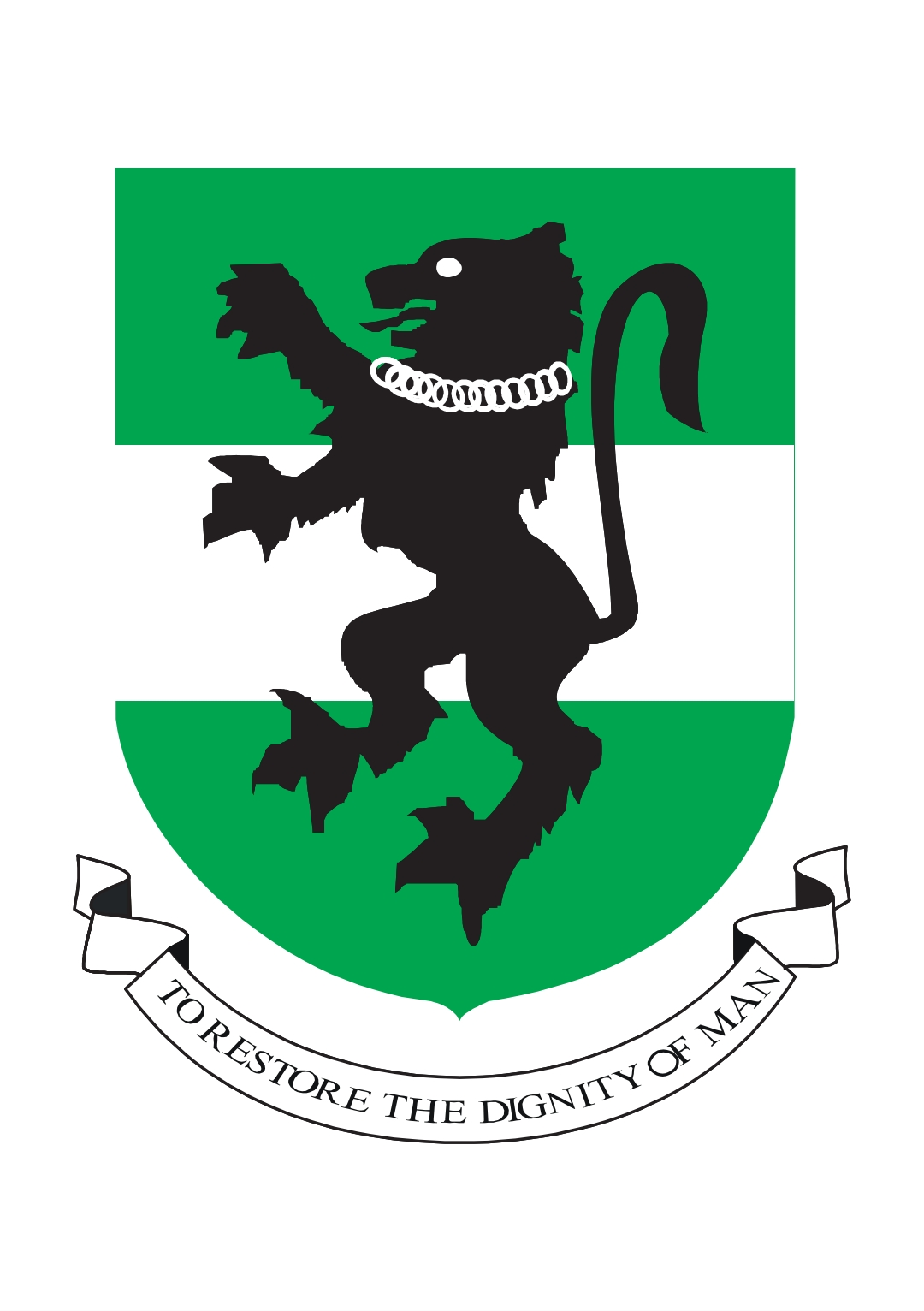 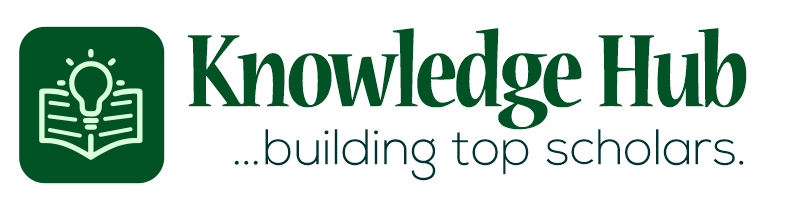 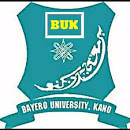 QUALITATIVE RESEARCH EXAMPLES FROM BUK
Greetings from BUK, almost 20 years of PG Communication program & research
Broad overview already provided: comprehensive & enriching
Highly popular method in social educational & communication research
Most important strength:
in-depth understanding of a social/communication problem from variety of perspectives: researchers, respondents; and contextual, all at once.
emphasis on human rather than numerical/statistical perspective.
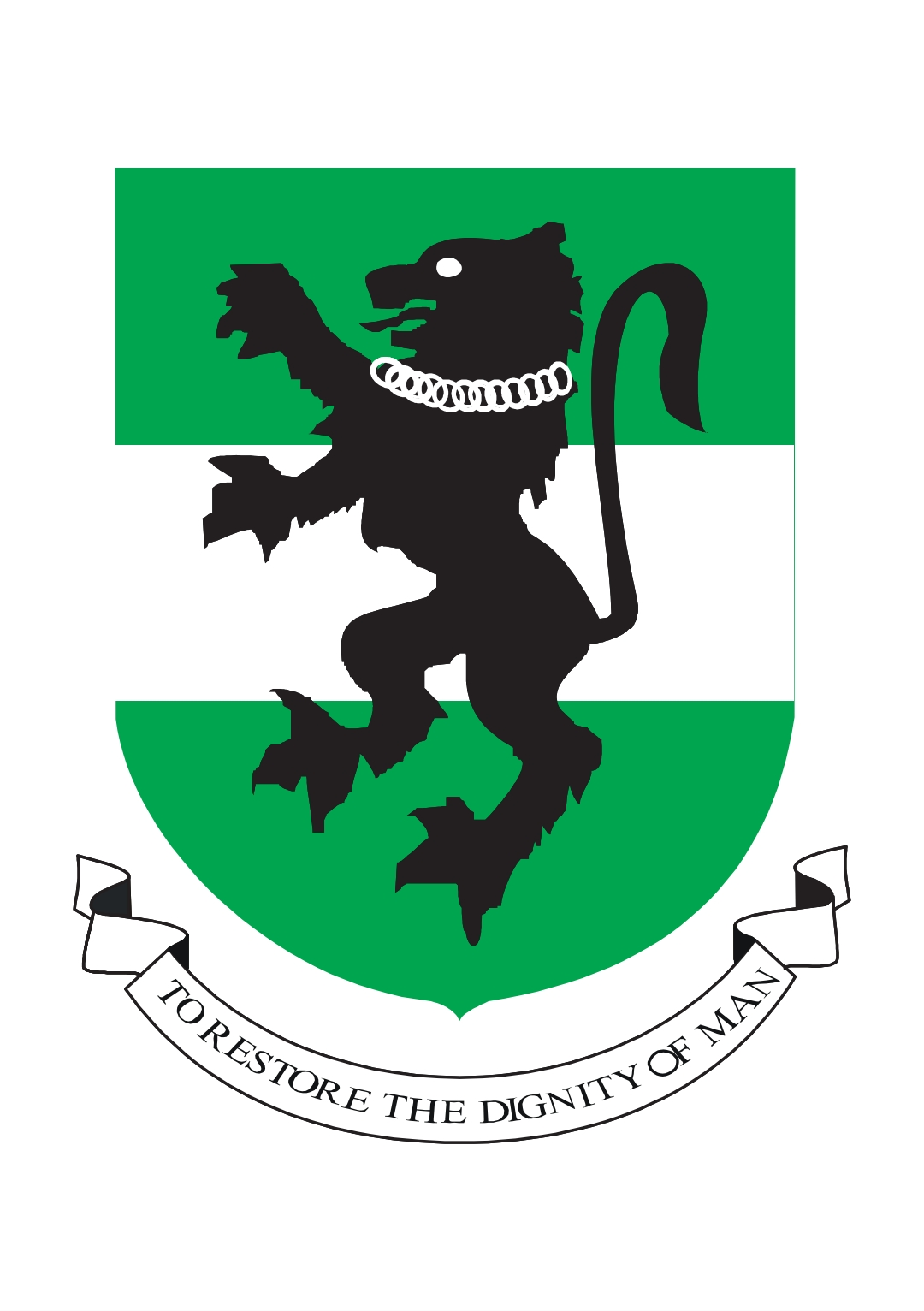 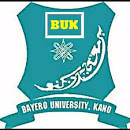 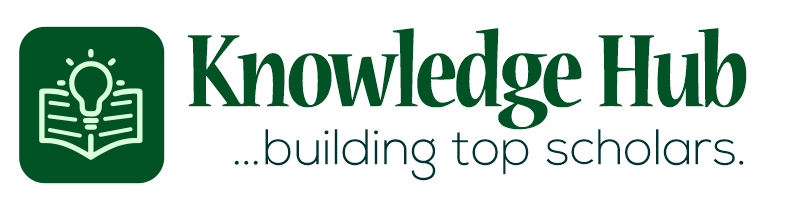 Case study no. 1
Social Media and Changing Newspaper practices in Nigeria: A Study of Six newspapers - Ibrahim Siraj, PhD, 2017
Attempted to discover the impact of social media on traditional newspaper journalism practices
Examined six newspapers: Daily Trust, Punch, Guardian, Vanguard , Sun & Leadership.
RQ5: (i) what were the motivations for adoption of social media (SM) in 	the newspapers?
	(ii) What was the influence of SM on newsgathering  
                     in the newspapers?
	(iii) What was the influence of SM on news/production in the                                     
                     newspapers?
	(iv) What was the influence of SM on news distribution in the                             
                     newspapers?
	(v) What is the impact of SM on the future of the print newspapers?
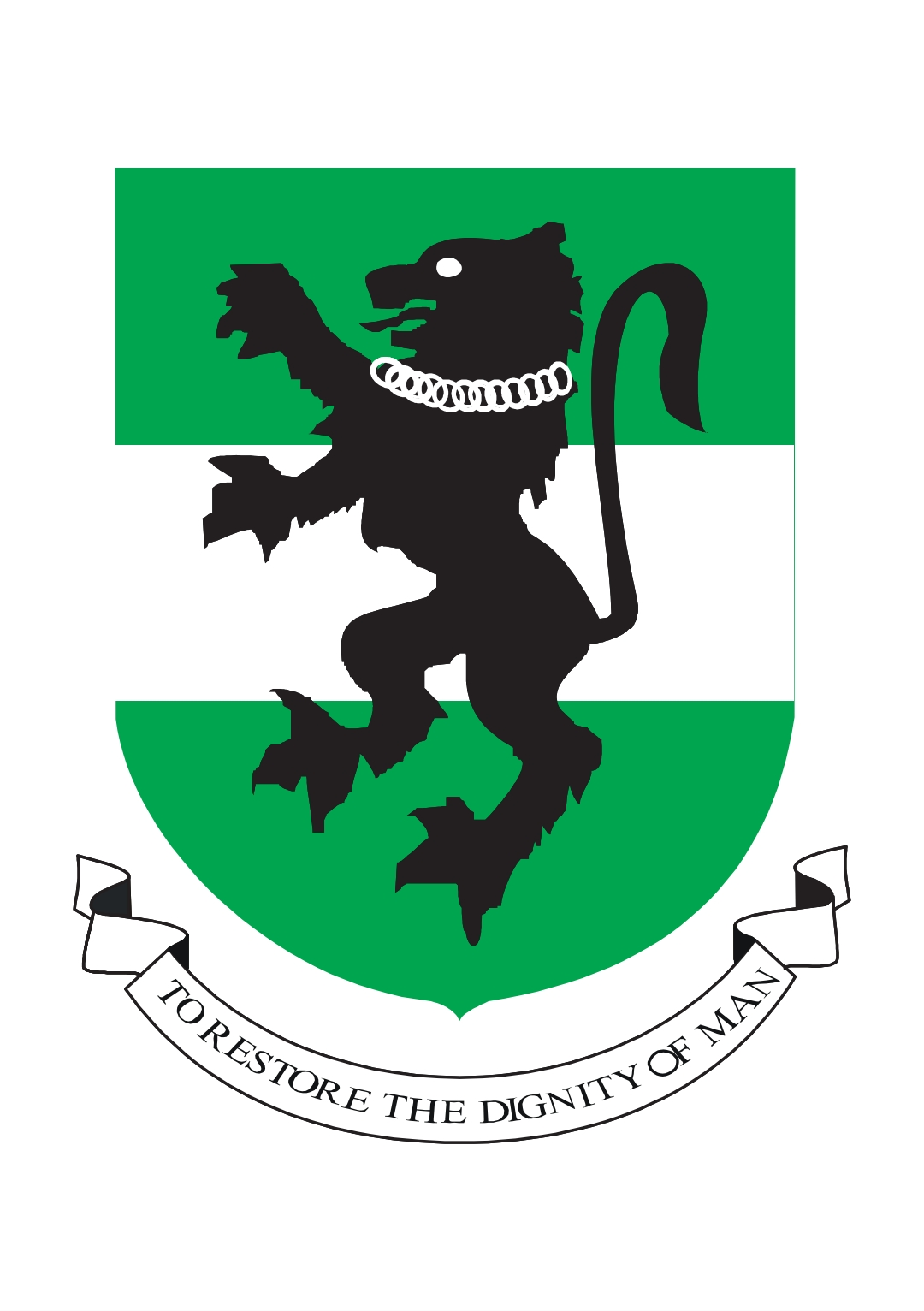 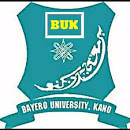 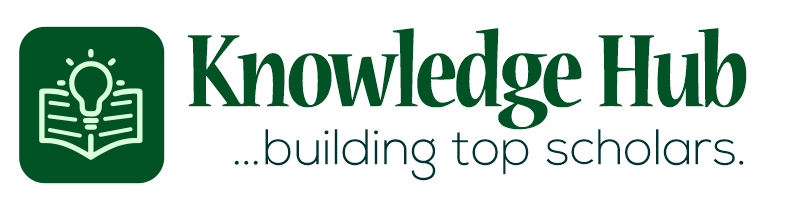 Methodology
Qualitative, using IDIs/IPIs; P.O in the newspapers
Justification: benefit of depth of understanding of the problems/phenomena 
                          investigated.
Study Population: All Nigerian newspapers with online editions
Sampling: purposive
Sample size: 16: 6 online editors, 3 news editors, 7 journalists/reporters.
Instrument of data gathering: interview guide, P. O.
Method of Data Analysis: transcription, cleaning of data (well, um, hmm, you know, ok etc.), organizing, identification and coding of themes 
Data presentation/analysis: narrative /textual format & interpretive style.
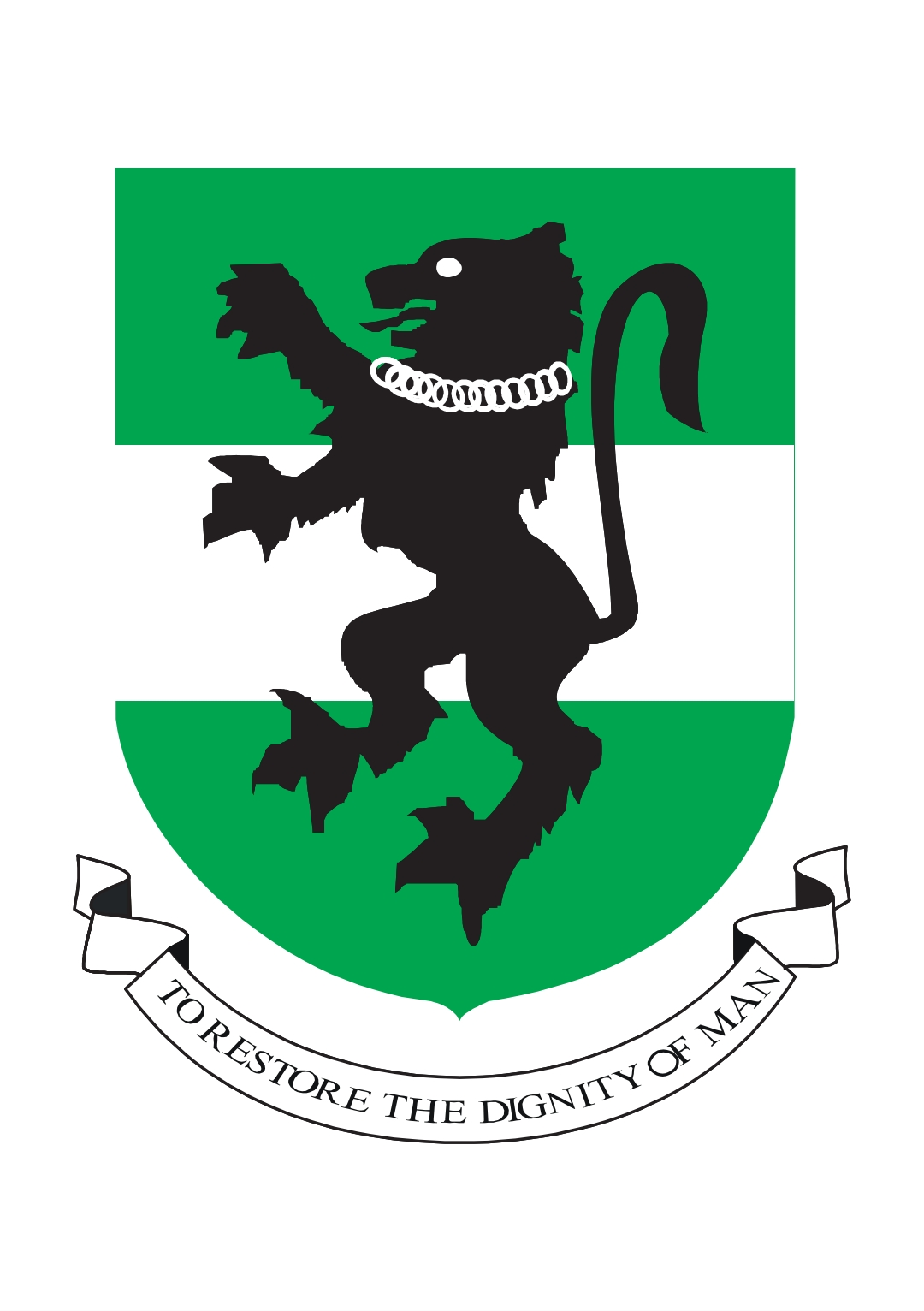 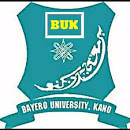 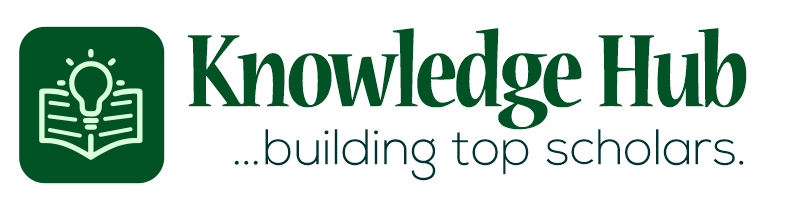 Findings & Conclusions
Findings:
RQ1 – Motivation: target wider readership, interaction with readers,  
           monitor trending events.
RQ2 – News gathering: cautious usage, monitoring of beats, recruitment  
            of interviewees.
RQ3 – Production: adoption of SM on different platforms, real time news 
           update, interactivity on FB, etc.

RQ4 – Distribution: Train to truck to screen; physical to online

RQ5 – Implications for future of print newspapers: the future is online,      	introduction of new marketing model for revenue generation/survival

Latest developments in ICT have impacted on print newspaper journalism across the production chain: news gathering, production, distribution & the future of the industry.
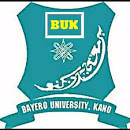 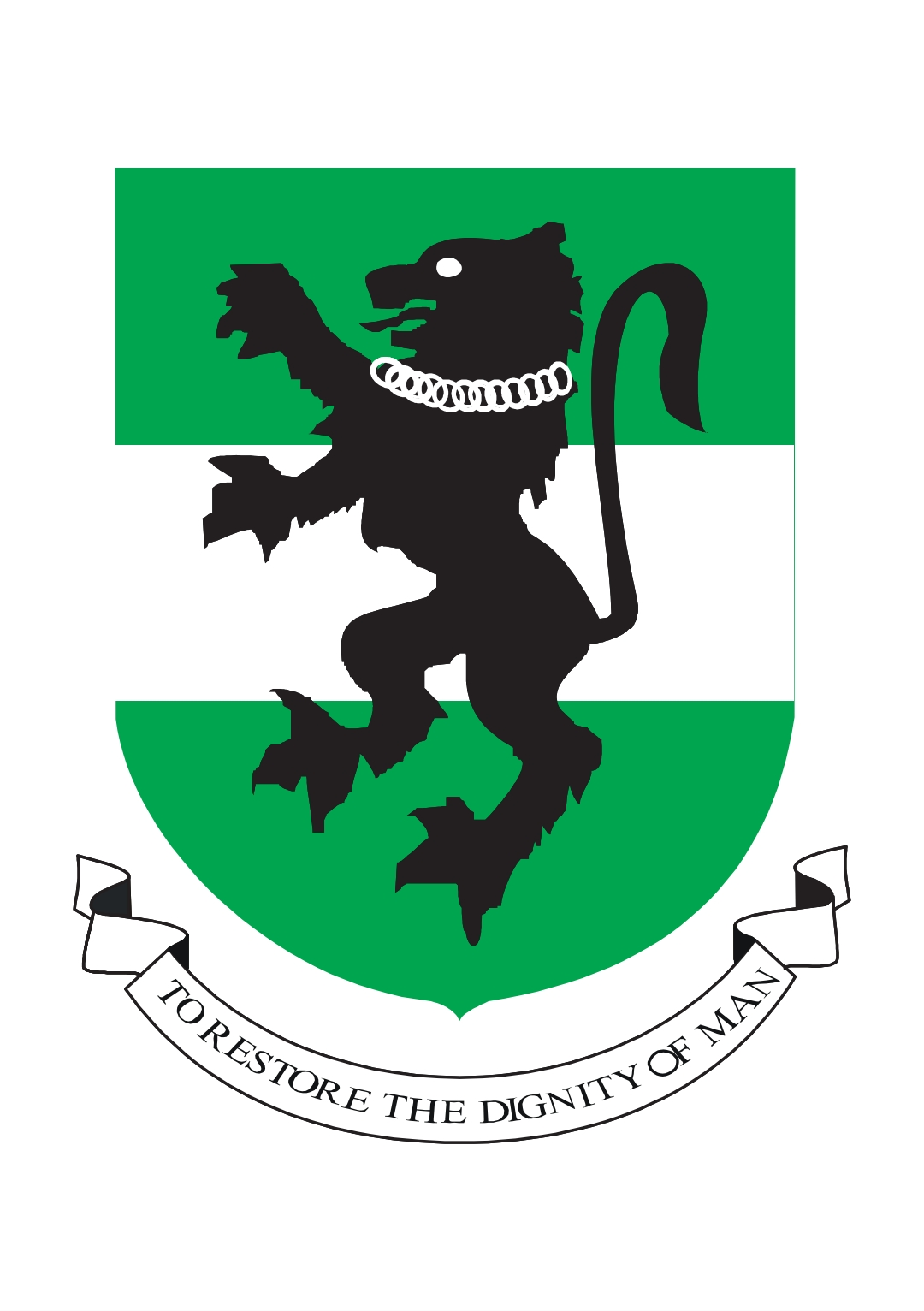 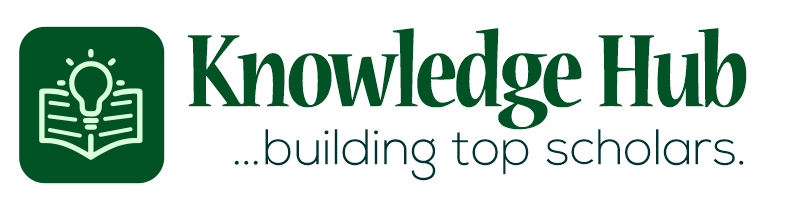 CASE STUDY NO. 2
“ Adaptation of Media Content from Book to Film:  Text and Textual Analysis of some selected stories in ‘Magana Jari ce’ - Mainasara Y. Kurfi, PhD, 2014.

Cultural study: examined adaptation of media content from book to TV Film: pattern, visual elements, linguistic factors and audiences' perception on the adopted stories to film.

Six purposively selected stories: Rama cuta ga macuci Ibada; Girman kai Rawanin Tsiya; Mai Arziki ko a Kwara ya sayar da Ruwa; Kowa ya daka ta Rawar wani ya Rasa Turmin Daka Tasa; ‘Zakaran da Allah ya nufa Da Cara,’ & ‘Labarin Kama ruzzaman Dan Sarki Sharazzaman:

-    The six stories were respectively adapted in the films titled: “kill the killer”, “Wowo - the Malam’s son”, “Bawa – the Hunchback”, “Auta – the Ungrateful Husband”, “The Cock that is destined to Crow” and “The Magic of Love”.
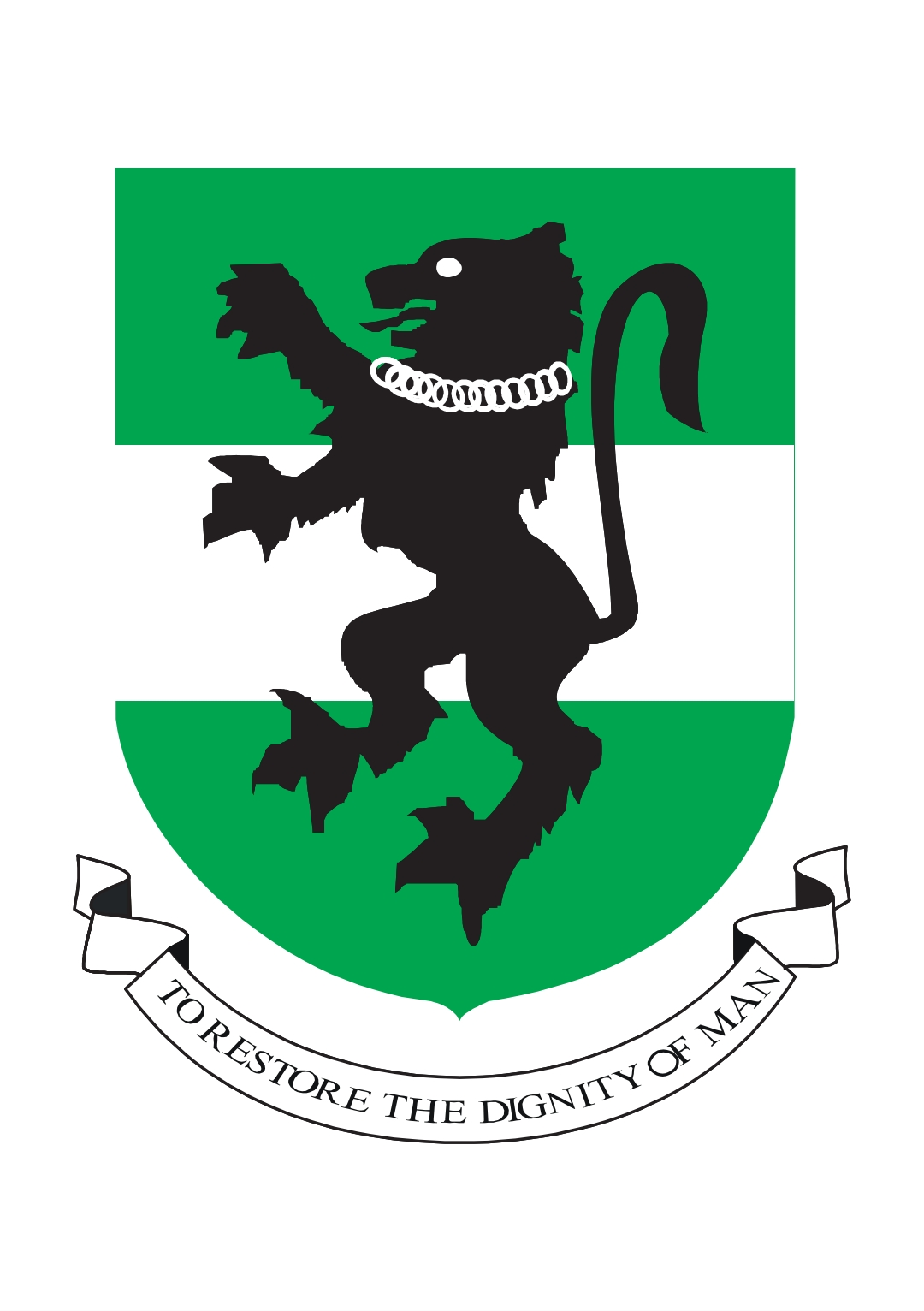 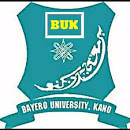 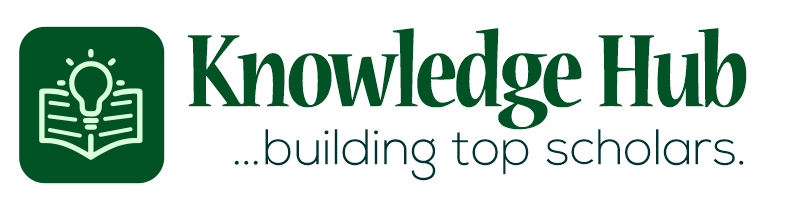 RQs: (i) What was the pattern of textual adaptation used in the transformation of the six selected stories and the TV film? 

	(ii) What were the terms, phrases and symbolic meanings used in the 
	      book stories and the TV films?

	(iii) What was the nature of application of visual elements in the selected 
	       films.

	(iv) What was the (extent of) audiences’ perception of the visual 
	       transformation of the stories from book to films?
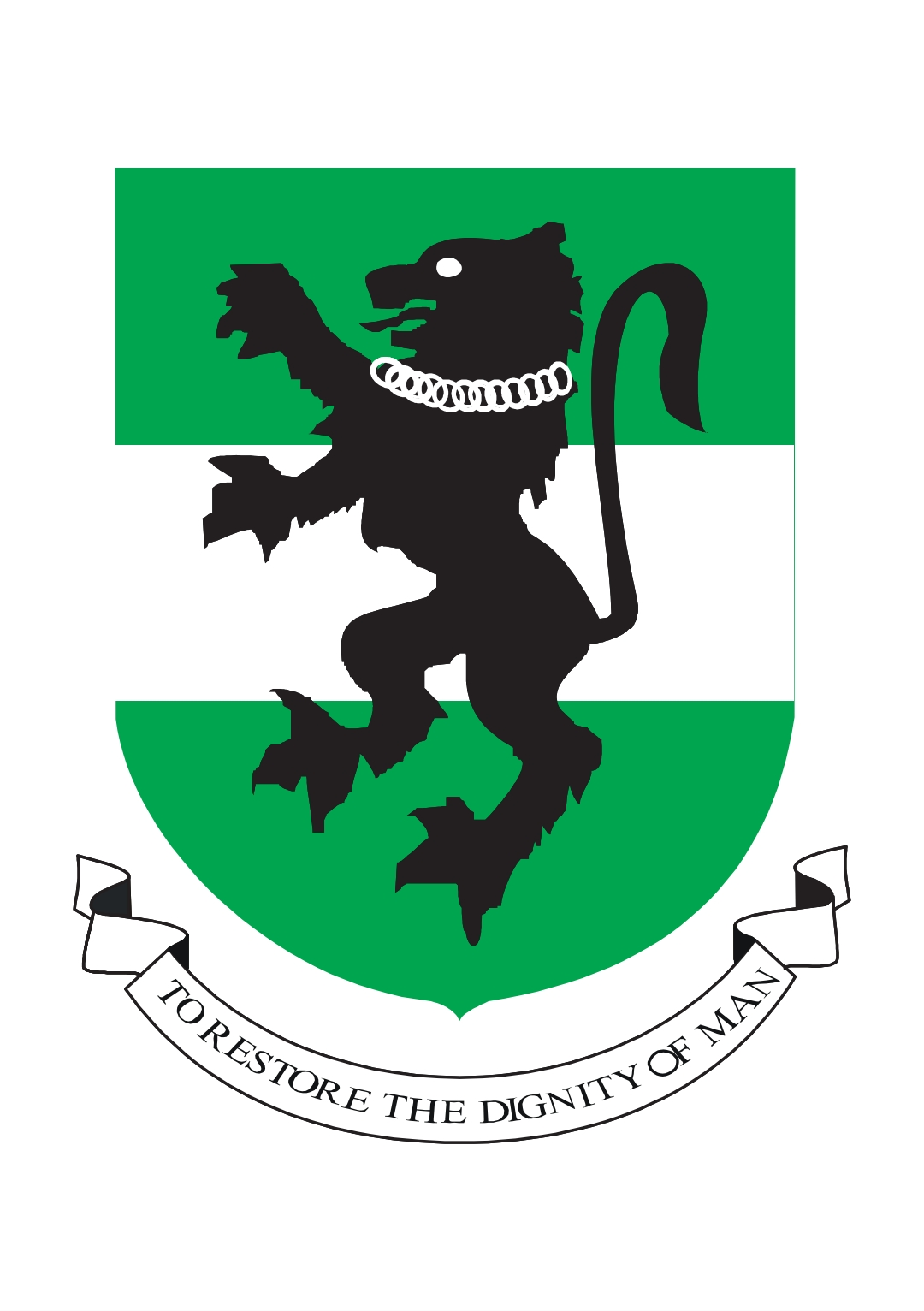 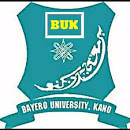 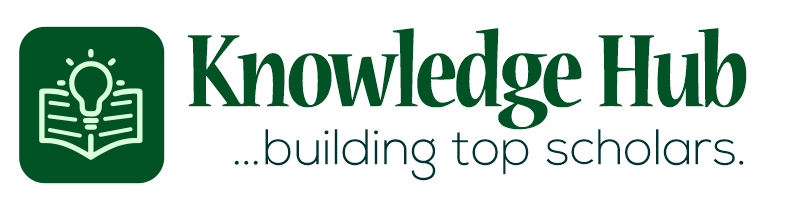 Methodology
Text and Textual Analysis & IDIs

Text and Textual analysis as both a method for gathering & analyzing information in cultural studies

Applied to printed, visual or audio texts,cultural studies: view media content as a cultural product.

Used in inter-textual studies
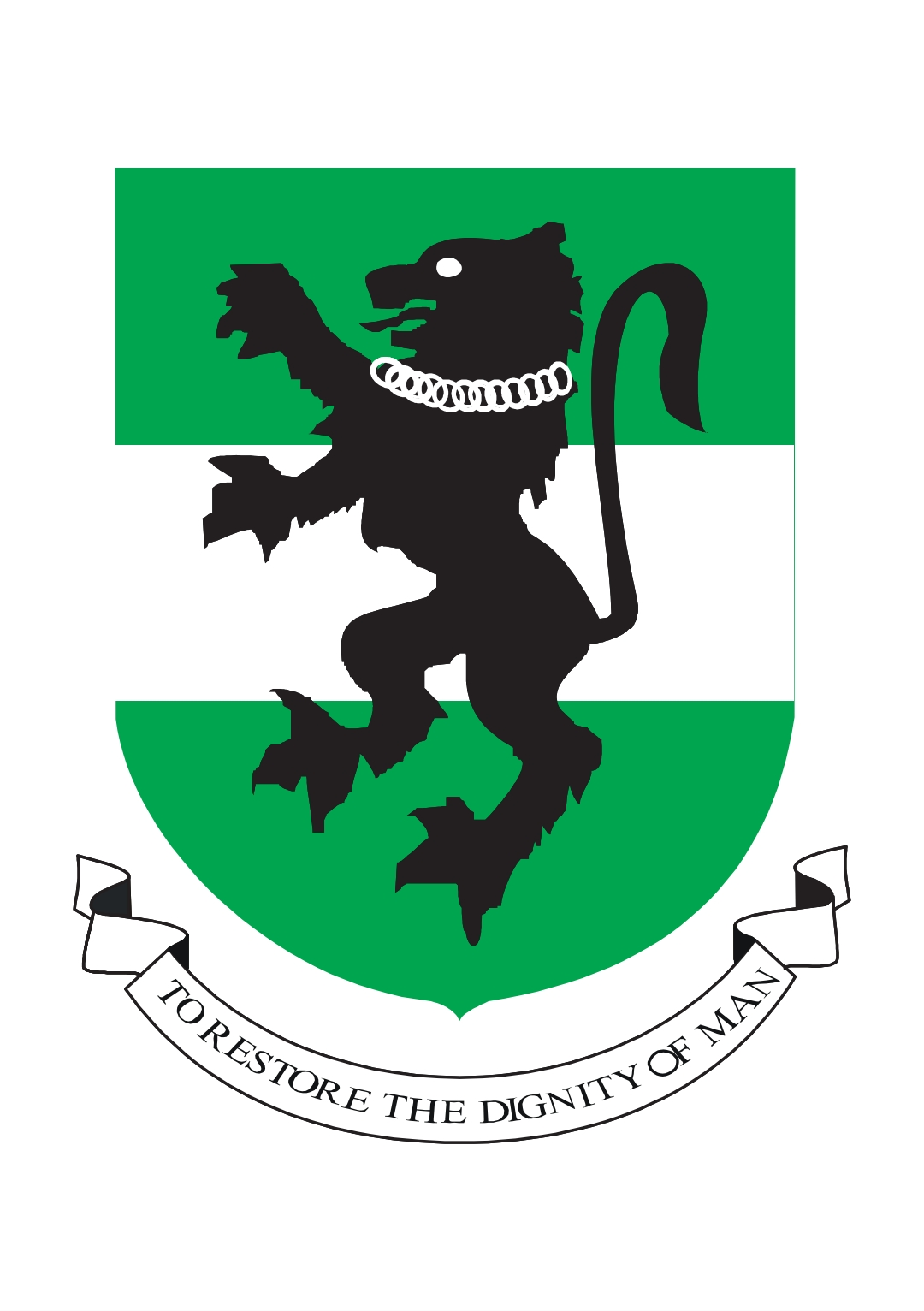 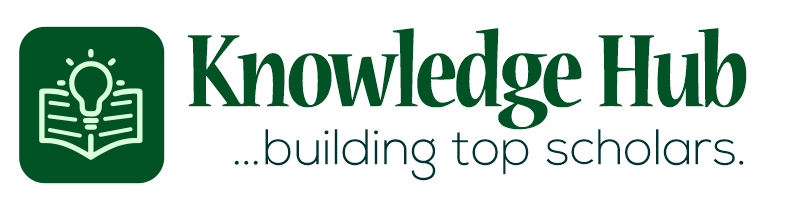 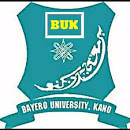 Adapted the seven tools noted by Bainbridge (2008) 

Population: All people who read “Magana jari ce’ and watched the adapted films version.

Sampling: purposive 

Instrument: IDIs/IPIs

Sample size: 15 respondents in the three locations (Kaduna, Kano, Katsina) capable of providing the relevant & required information.

Technique of Data presentation: narrative style using five basic conventional elements: theme, plot, setting, characters and conflict.
 
Data Analysis: Interpretative Textual Analysis (not bothered about ‘correctness’ as with content analysis but content interpretation).
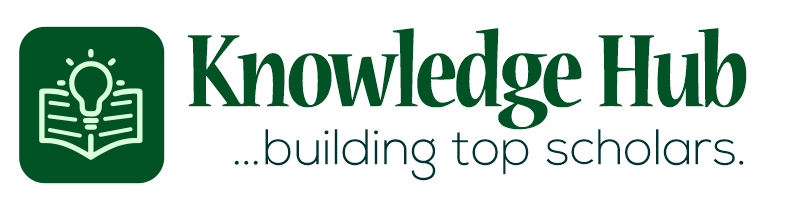 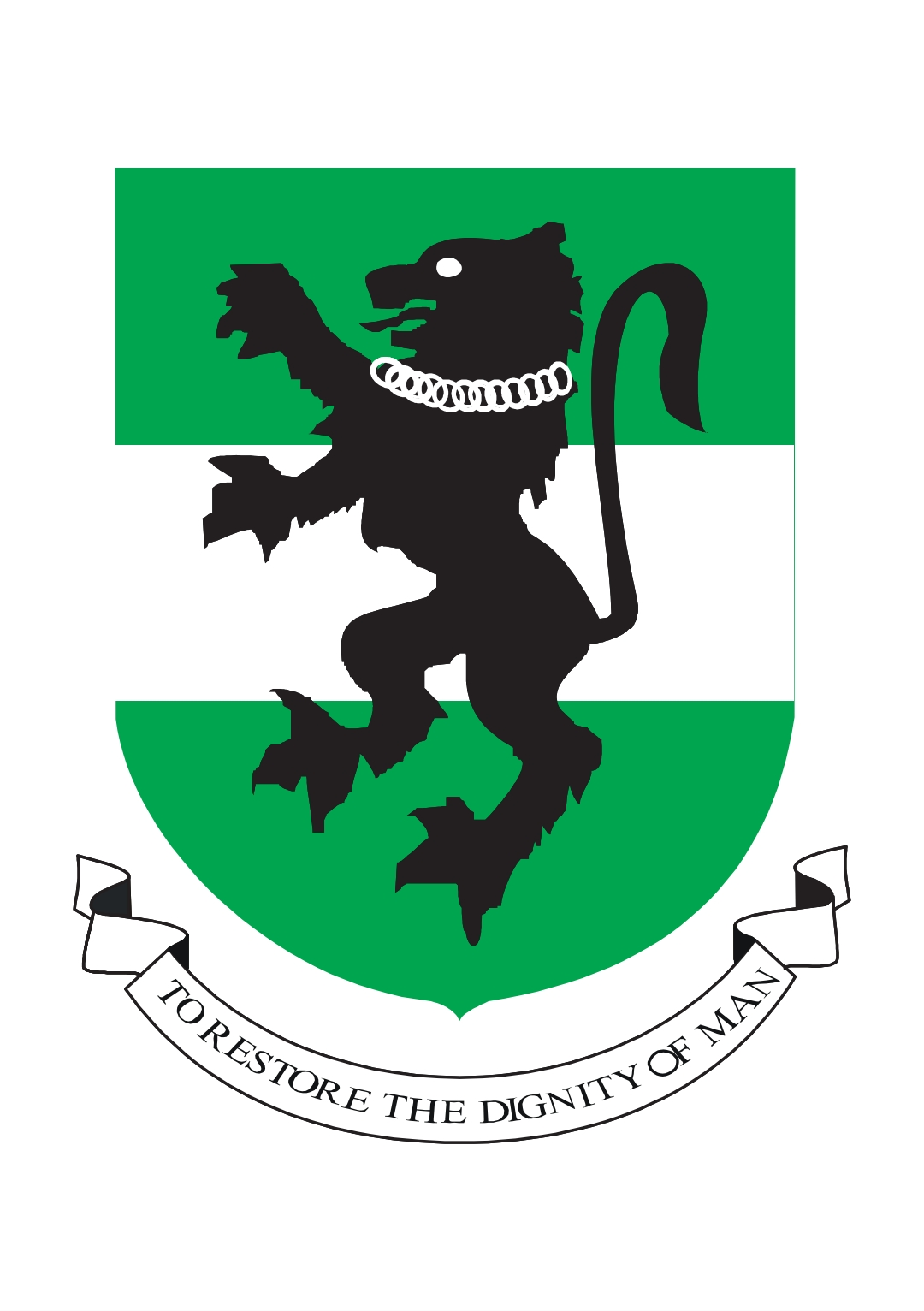 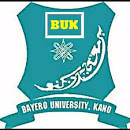 Findings & Conclusions
Finding(s)
Looking at the five basic elements (theme, plot, setting, characters, conflict) in both the stories and the films, the study concluded that all the six book stories were “faithfully” adapted from book to film, drawing examples from the films; and providing interpretations on the elements discussed.
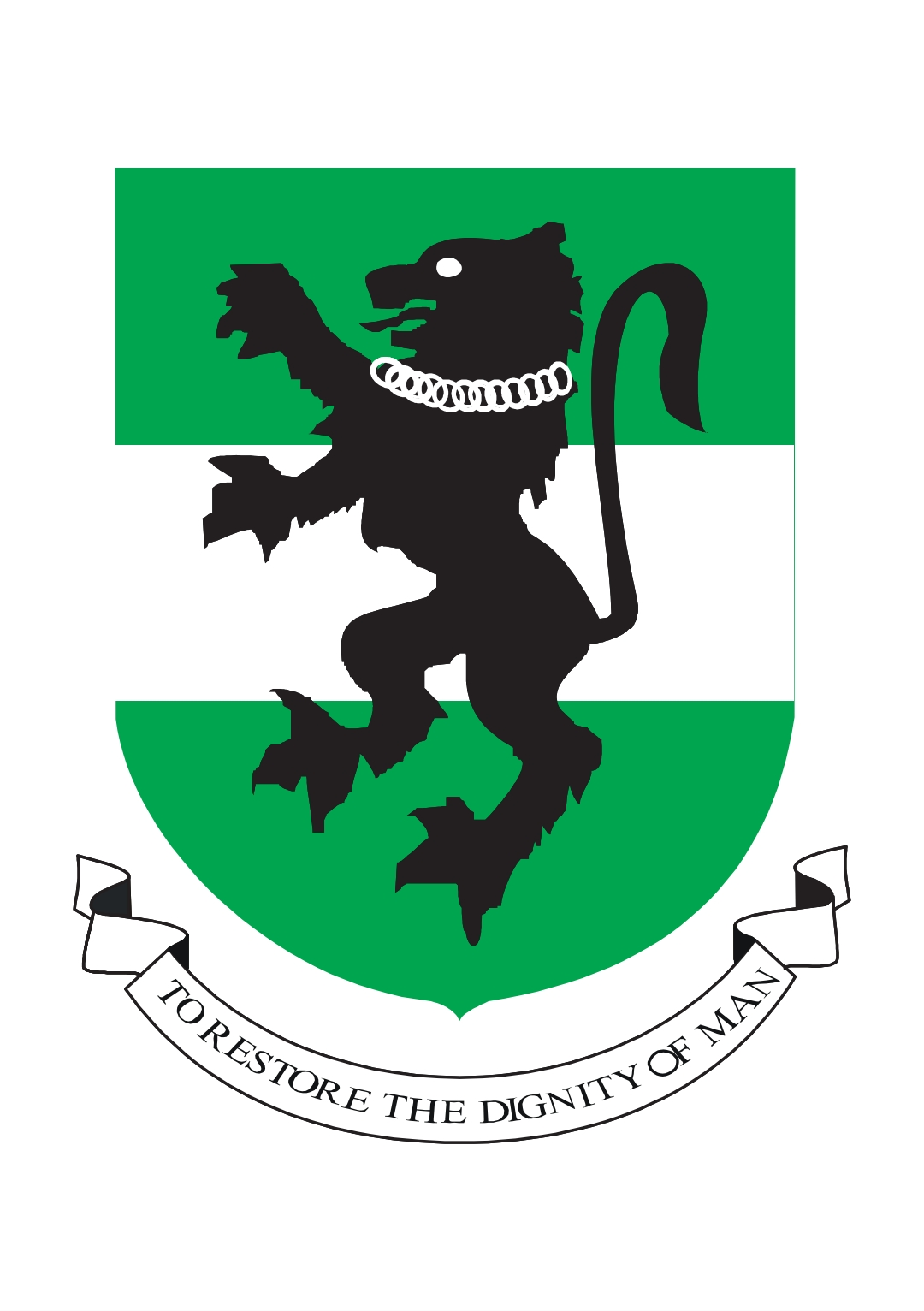 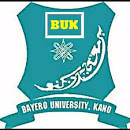 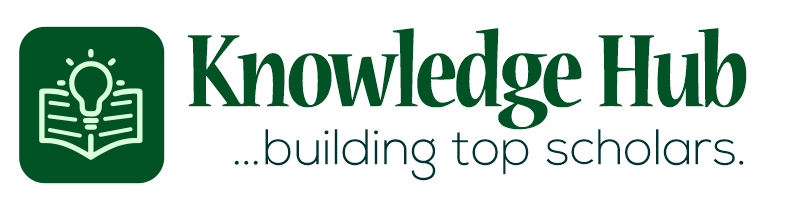 Case Study no. 3
Mass Communication Research in Nigerian Universities (1980-2006): An Analysis of Themes and Trends - Balarabe Maikaba, PhD, 2010.

Little or zero data on research pattern in Mass Communication in Nigerian Universities
To discover the research tradition, main areas, theme/topics, usage/non usage of theory, methodology and documentation style used in PG projects.
Methodology: Mixed - Content Analysis & IDIs 
Study population: All Mass Communication Depts. In Nigerian Universities
Sampling: purposive - 4 Federal & 2 State owned Universities
Sample size: All M. Sc & Ph.D research projects.
Unit of analysis: completed M. Sc & Ph.D projects
Content categories: Print, Broadcast, PR, Advertising, Film, Media Studies, 
                                     Others
Instruments: coding sheet & interviews
Data presentation format: Quantitative & Qualitative
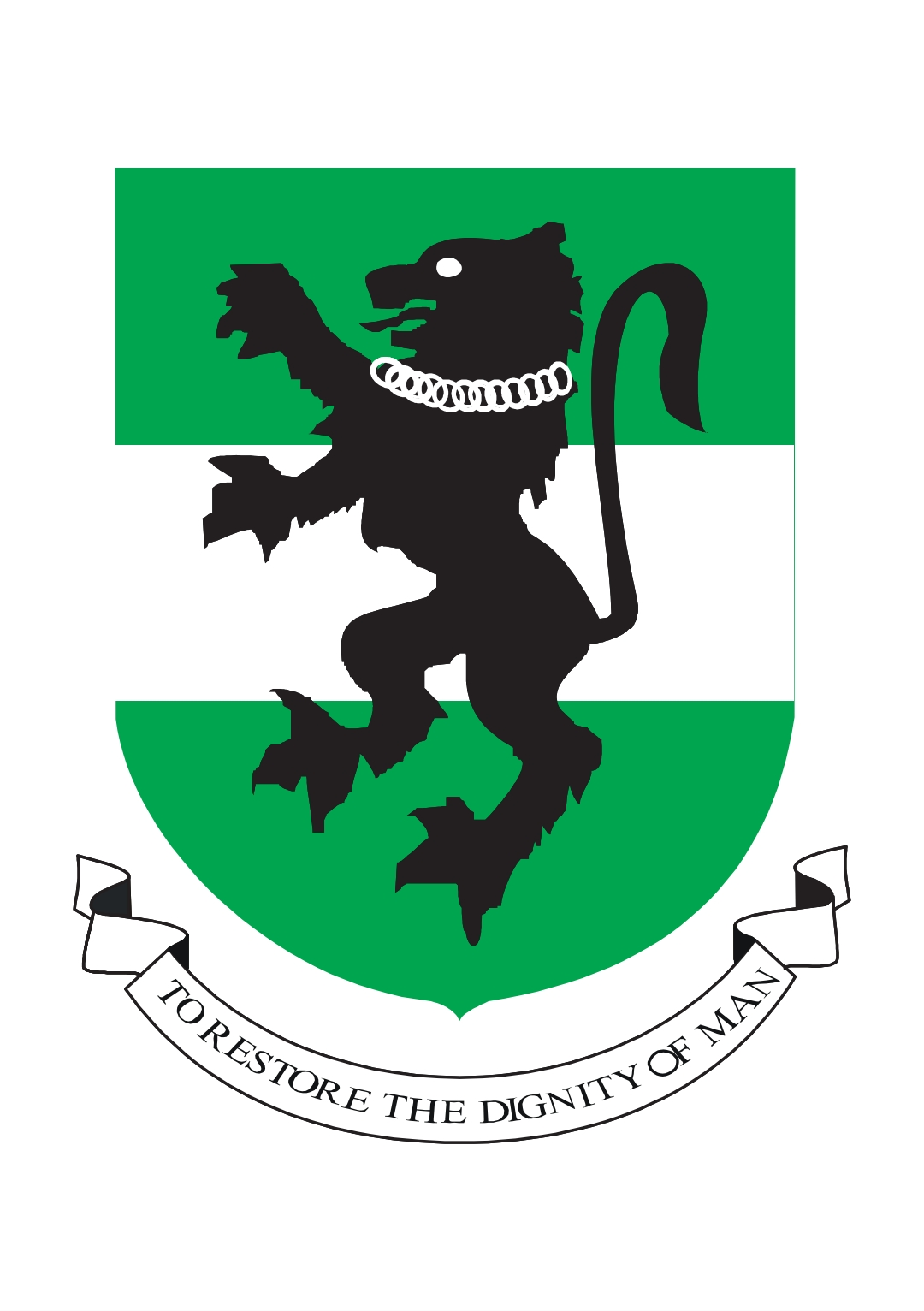 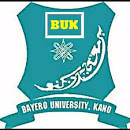 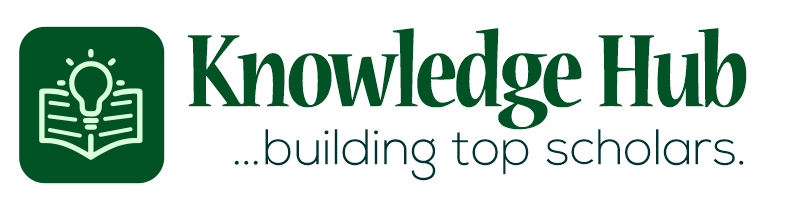 Findings

Difference in emphasis/focus in research areas in different institutions, e.g. UniLag & BUK place emphasis on broadcast, and UNN on Print
Orientation and tradition is American
The theme/topics vary with institutions and with time period.
Documentation style from 2000 is largely APA
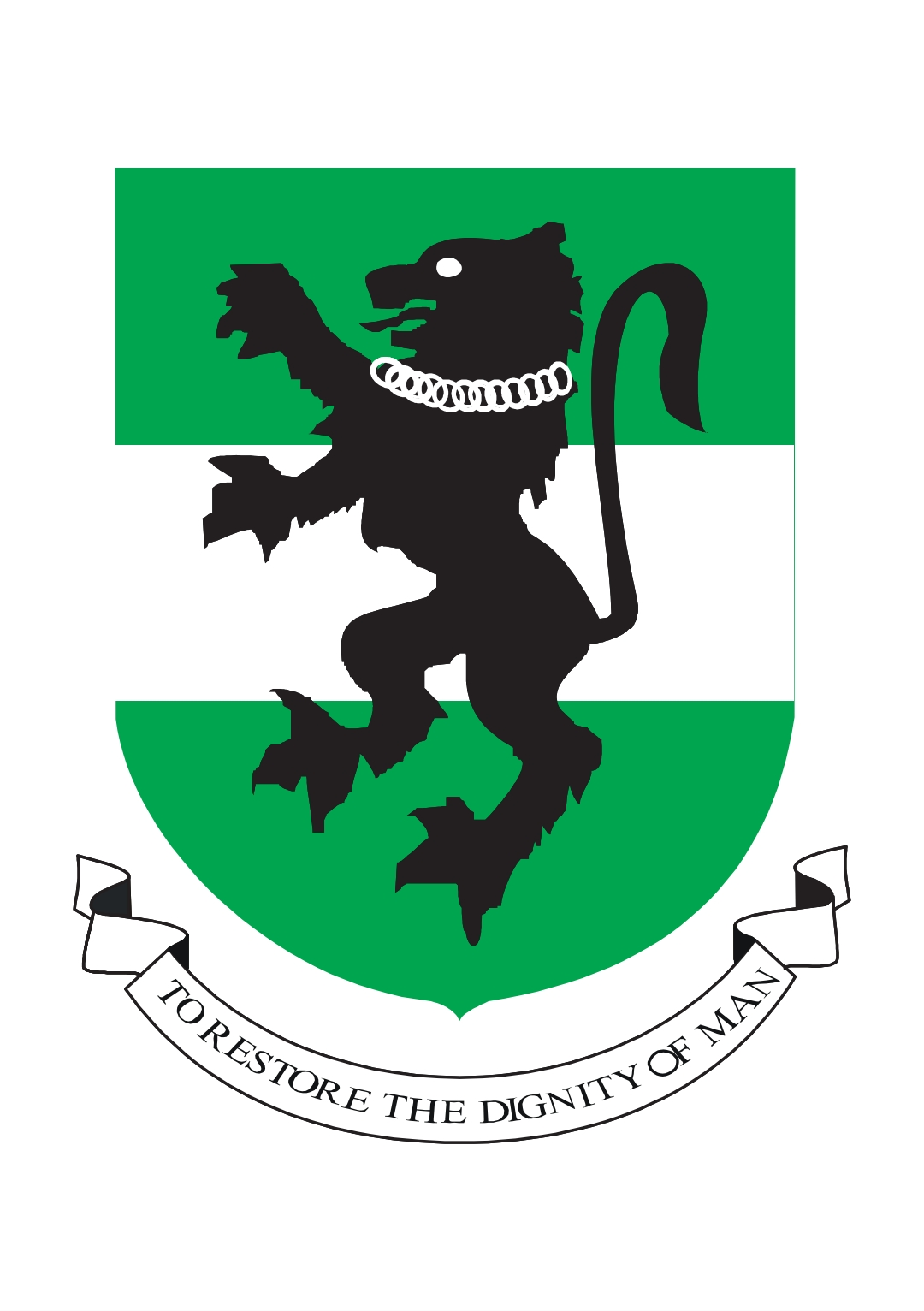 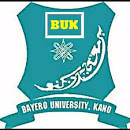 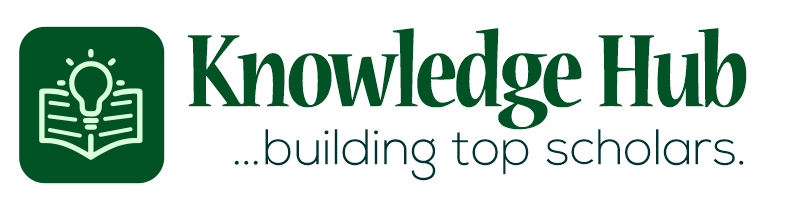 Conclusion
Greater/ relative freedom for the researcher in the study management: researcher as an insider/ active participant.
Qualitative method enables deeper understanding of the investigated phenomenon.  
Emphasizes what, where, why, when, who and how a phenomenon is the way it is.
Sampling: generally purposive. 
Sample size: dependent on the researcher.   
Qualitative data presentation/analysis format: usually thematic, narrative, interpretive.
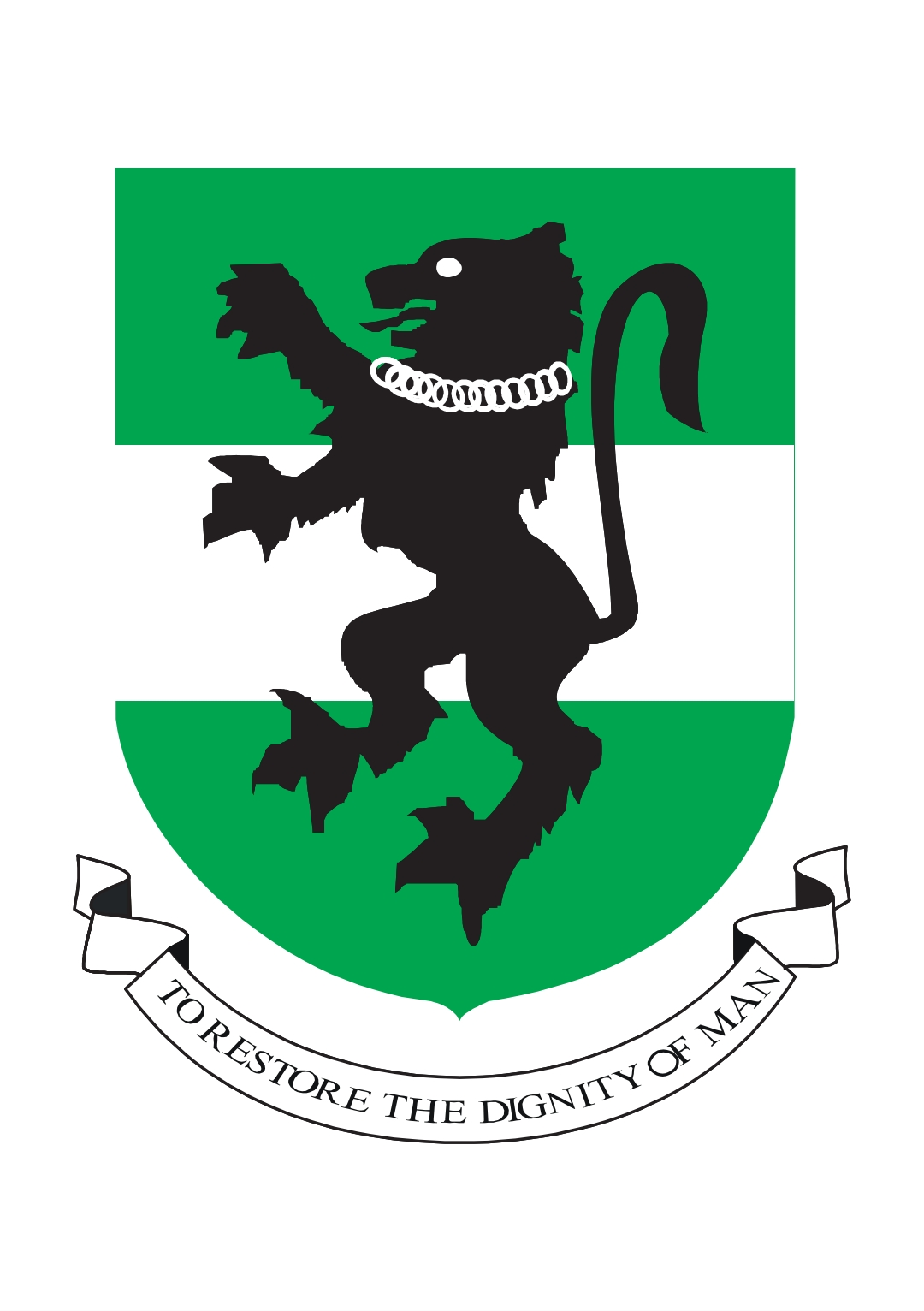 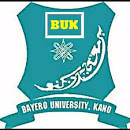 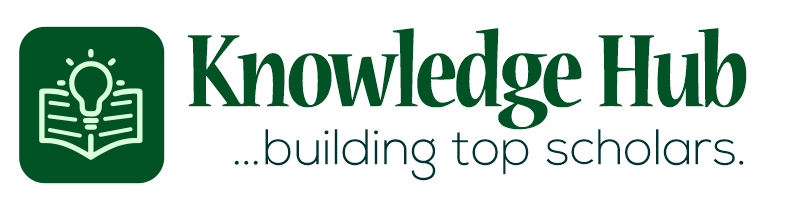 Professor Bellarmine Ezumah
Murray State University
Qualitative Research Methods Examples
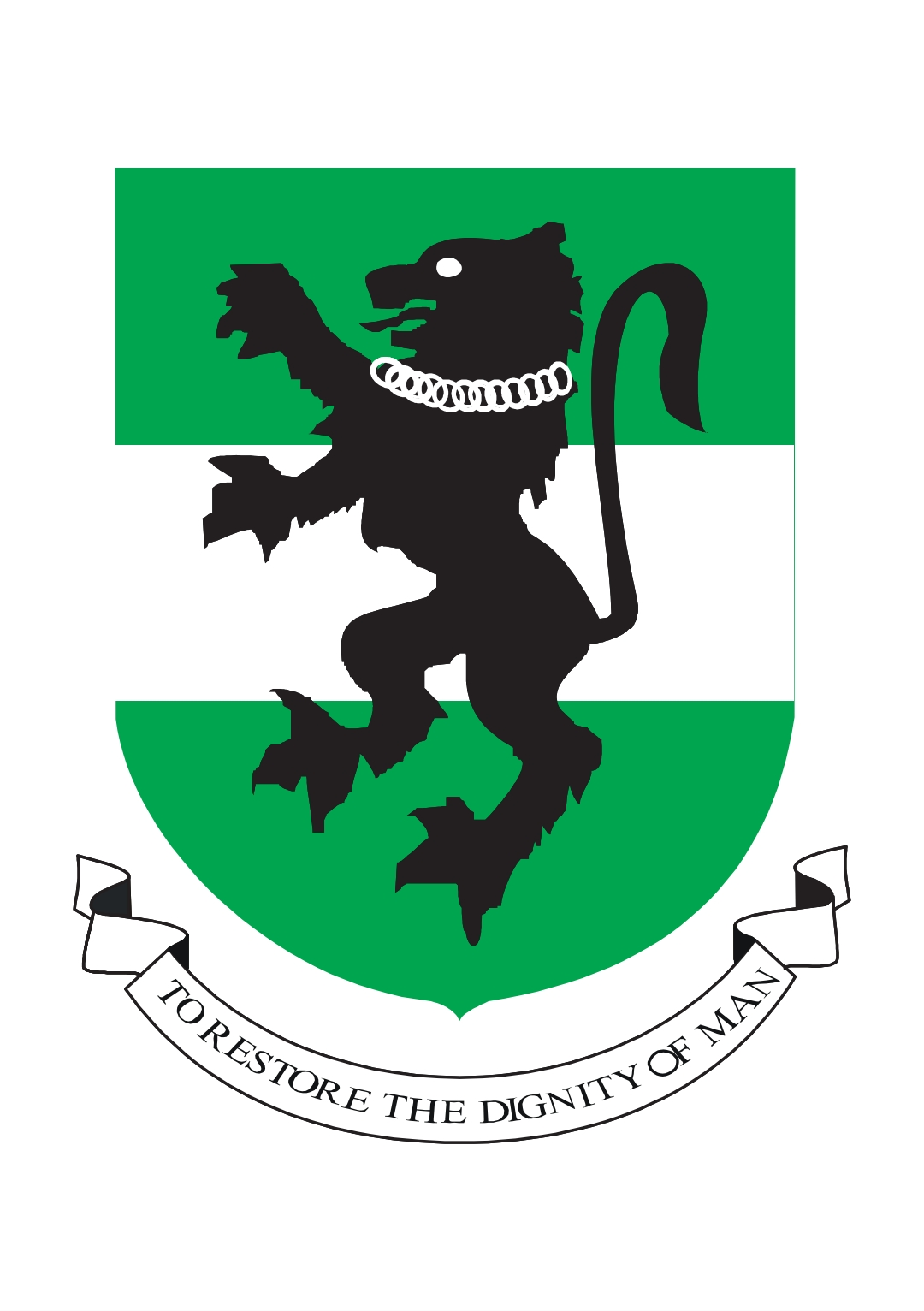 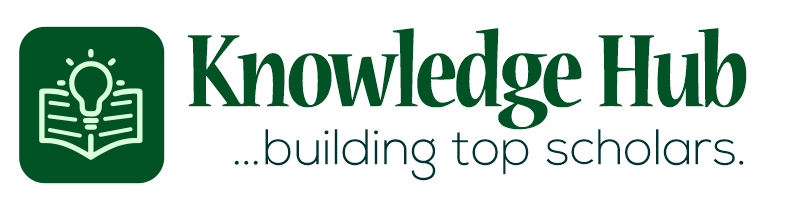 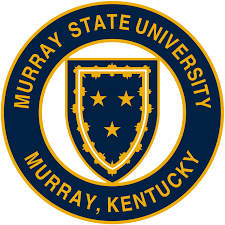 No research method is superior, it depends on the goal of your inquiry
The epistemology (how reality is lived) of the qualitative method holds that knowledge is advanced in the relationship created between the researcher and the people observed; therefore, no real social reality exists, except as people construct it which often depends on their notions, interactions, preferences, and experiences.
Ontology (Nature or Reality): Social reality is constructed through people’s notions, interactions, preferences, and experiences.  Therefore, while it cannot be generalized, it is capable of providing depth of understanding beyond common sense explanation.
Axiology (Nature of value): The researcher recognizes that his or her values are important; accepts that the research process is a joint effort of the researcher and participants.
Critical theory paradigm falls under Qualitative study and can enable emancipation –reducing injustice of some sort – problematizing the phenomenon, and seeking praxis through your research
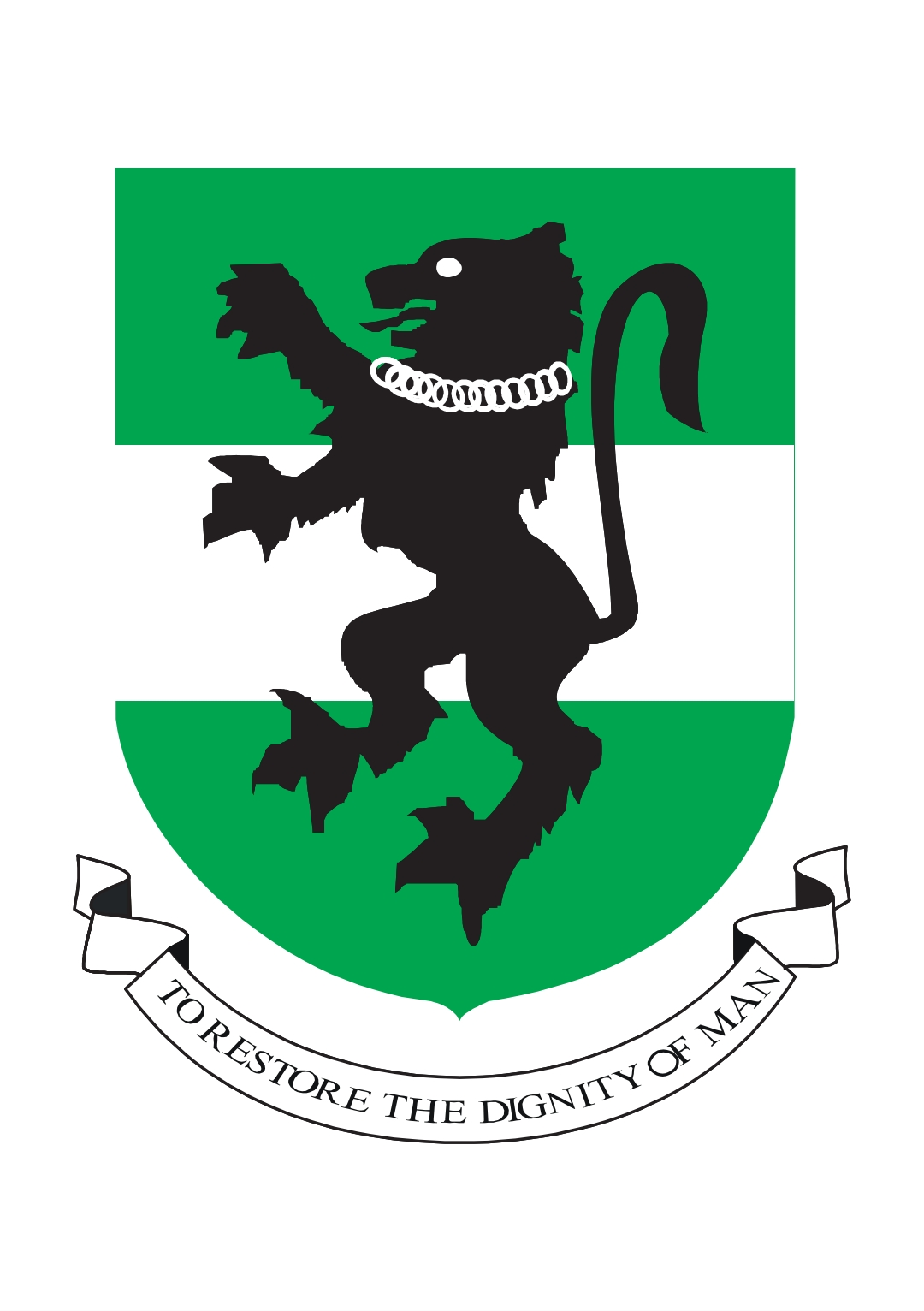 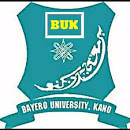 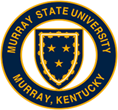 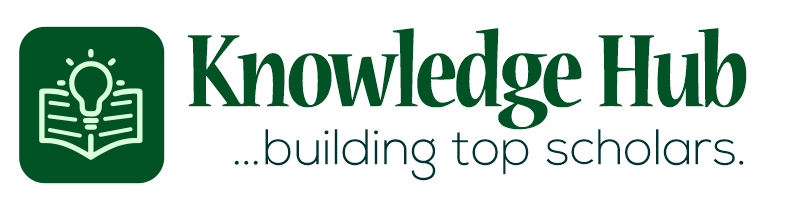 Details of the OLPC Research
Purposive Sampling for Survey (exploratory): 139 participants (usable data) – over 300 attempted – due to literacy level, only 139 were usable.
Qualitative method is the answer – focus groups, in-depth interviews, Observations, and Focus Groups.
Triangulation: veritable means to establish validity; it is the verification of information through more than one source or evidence.
Member-check: Cross-checking of facts to confirm accurate representation and interpretation (especially with In-depth interviews & Focus Groups).
Analytical Process of Qualitative Method is laborious. Transcription of data is the first step, pouring of data by themes or categories, can use the Research Question.
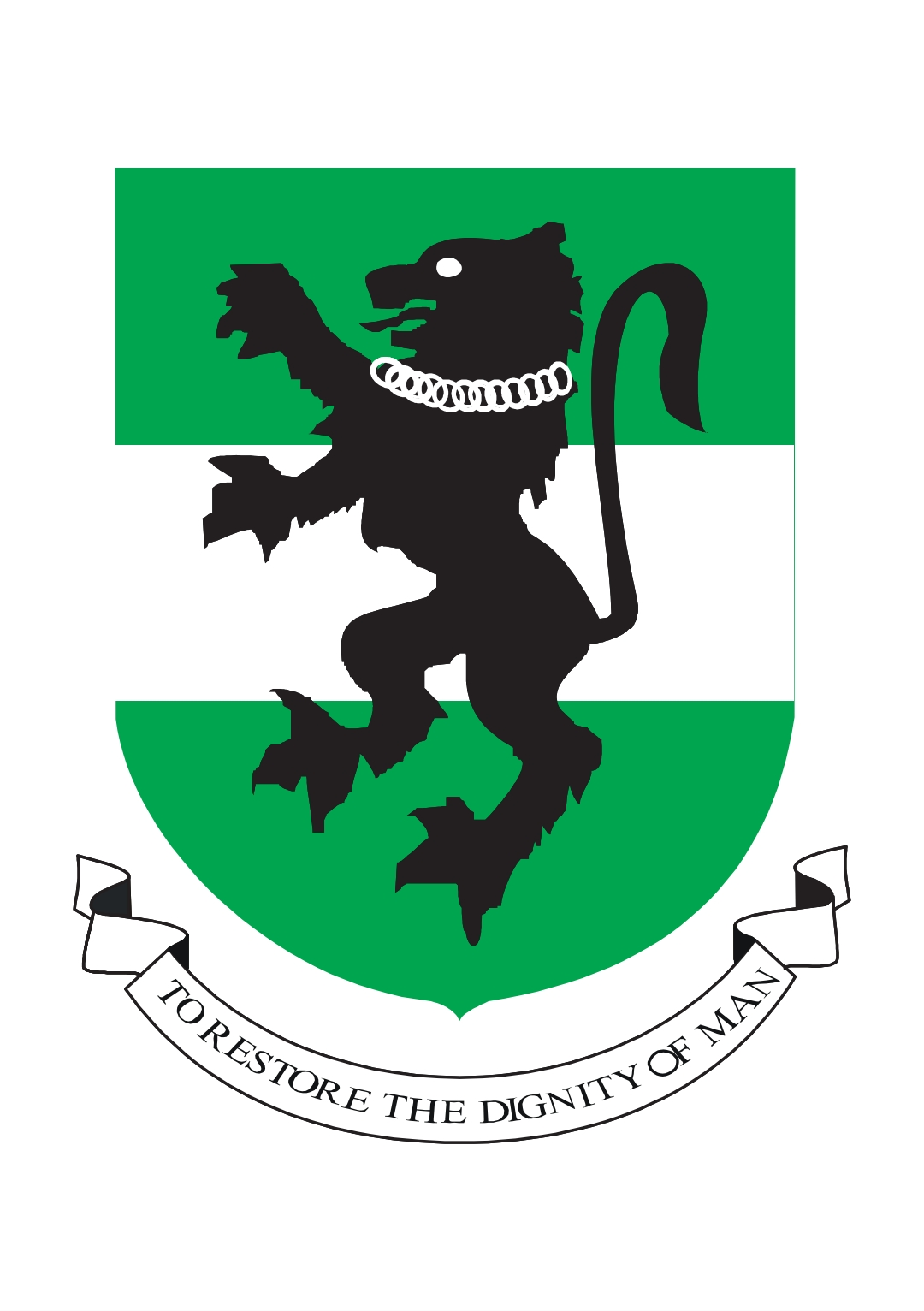 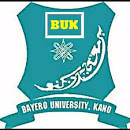 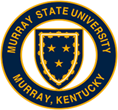 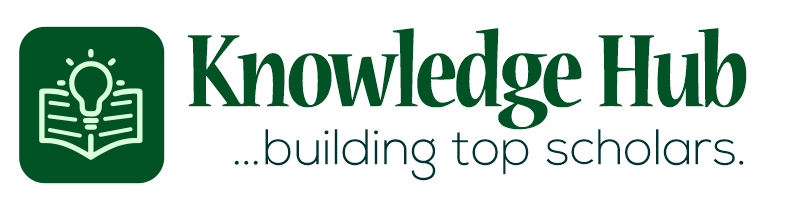 Research Questions
RQ1: What are the scope and nature of the educational needs of Nigeria and Ghana that the XO-laptop project sought to fulfill?
RQ2: To what extent did the XO laptop prove an appropriate technology for the expressed educational needs in RQ1?
RQ3: What are the scope and nature of the implementation process of the OLPC projects in Nigeria and Ghana?
RQ4: From the perspective of the users and participants in the XO-laptop project, what led to their discontinuation in Nigeria and Ghana?
RQ5: What lessons for improvement can be learned from Nigeria and Ghana OLPC experience?
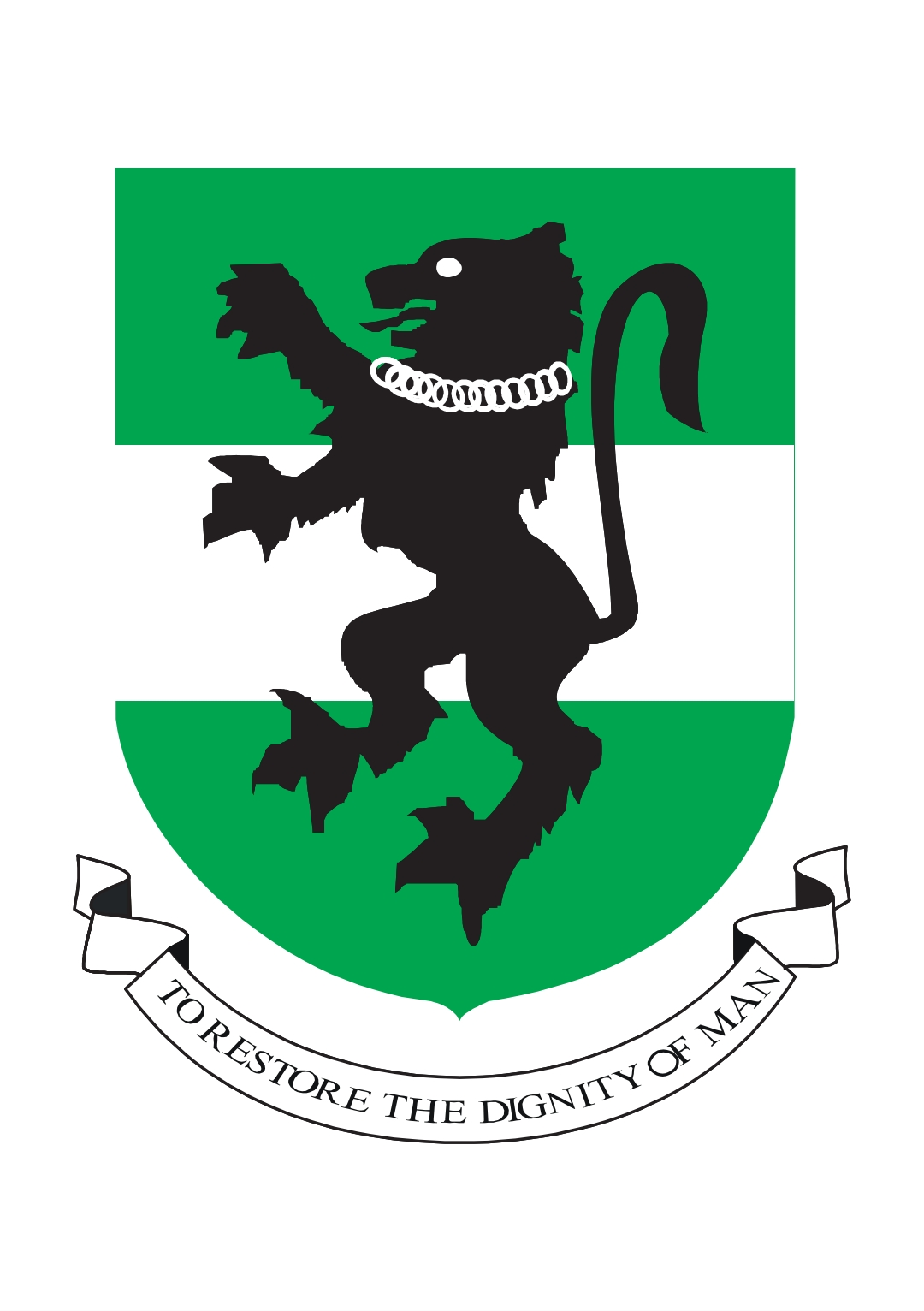 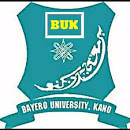 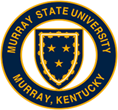 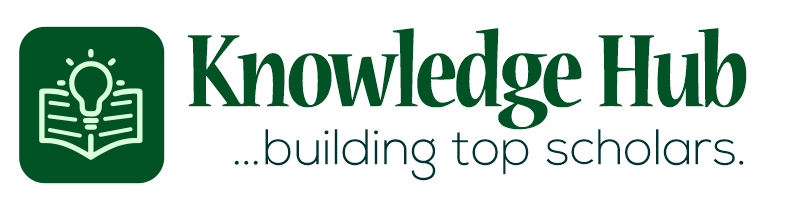 Ezumah, B. (2010).  Toward a successful plan and implementation of educational technology in low-income communities: Formative evaluation of the One Laptop Per Child (OLPC) projects in Nigeria and Ghana (Doctoral dissertation).  Howard University, Washington, DC. PROQUEST.
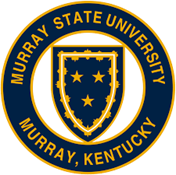 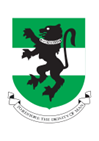 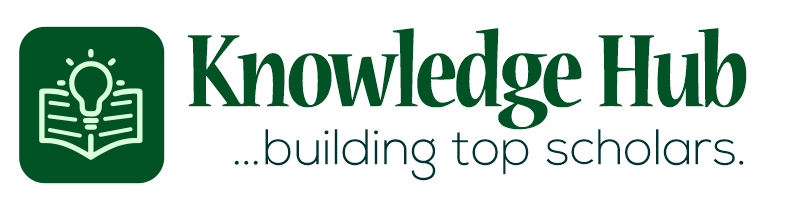 Pope Benedict Resigned February 11, 2013
The announcement happened via the mass media – some top Church officials heard it at the same time as every other layperson – causing a frenzy! This paper explores the agenda-setting and framing roles of the press in their coverage of the events following the papal resignation. 
RQ1: What role did mass media play in the coverage of Pope Benedict XVI's resignation?
RQ2: What was the reaction of Catholics and adults, in the geographic area of this empirical study, to the resignation of Pope Benedict XVI?
RQ3: How do Catholics in the geographic area of the study interpret Pope Benedict XVI's resignation in relation to (a) their Catholic faith, (b) the Papacy, (c) Ratzinger as a person, (d) the choice of mass media as a means of disseminating the news of the resignation?
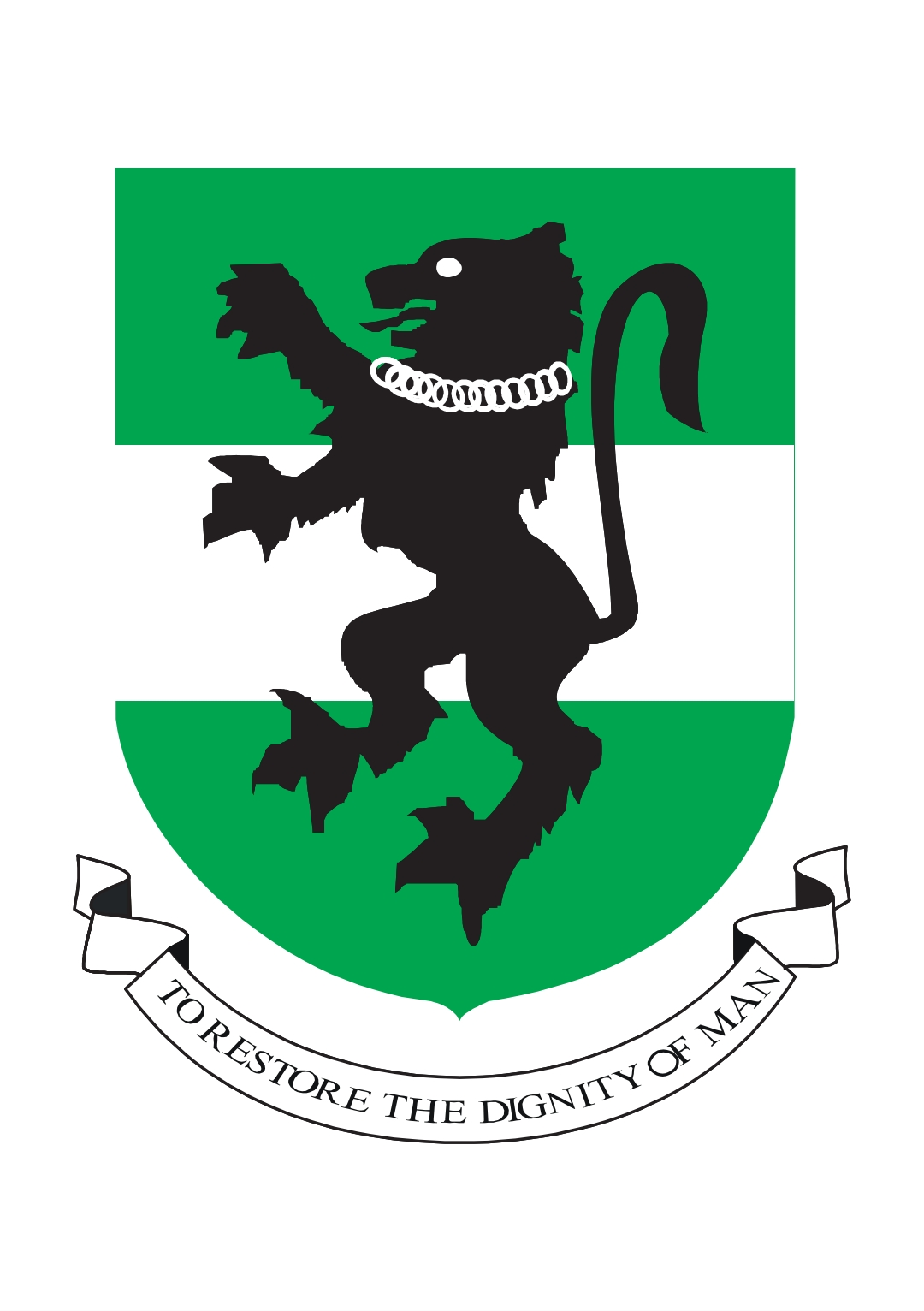 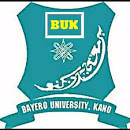 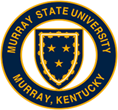 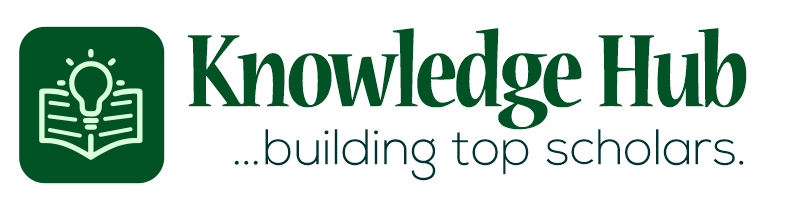 Ezumah, B. (2013). Agenda setting, framing, and news interpretation of mass media coverage of the 2013 papal resignation.  Journal of Communication and Media Research, 5(2), 33-46.
Countering Media Images and politics of Representation
South African AIDS support group and choral ensemble offer a counter-narrative through music and dance to the images that are seen in the Western media. 
They contend that HIV-positive individuals in Africa could still be productive and should be able to earn a living just like in the Western world.
Compared media images and Health coverage in Africa and the reality.
The Siphithemba Choir group provides the epistemology through which we were able to counter the narrative of the Western Media images of Africa.
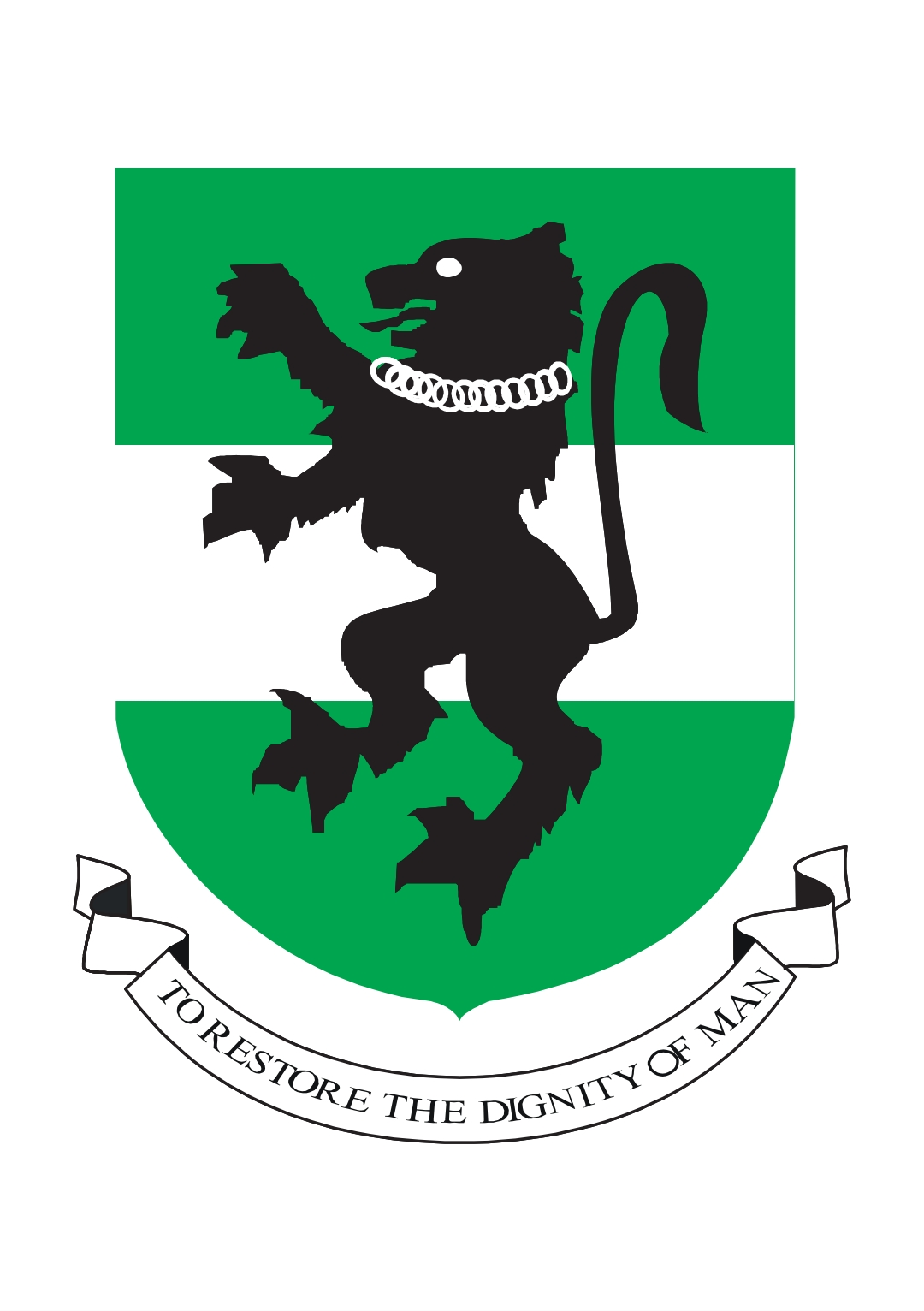 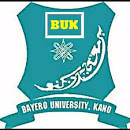 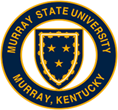 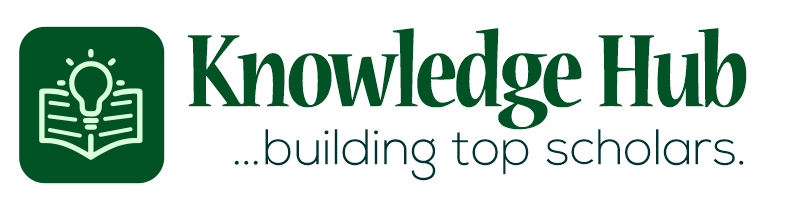 Okigbo, A., & Ezumah, B.  (2015). Countering the Image: A South African Aids Choir and the counter-narrative to African Media Representation. Journal of Asian and African Studies:  Sage Publications (online version publishedhttp://jas.sagepub.com/content/early/2015/10/23/0021909615608208?papetoc
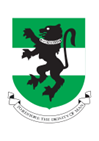 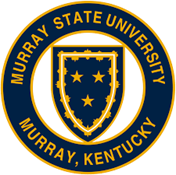 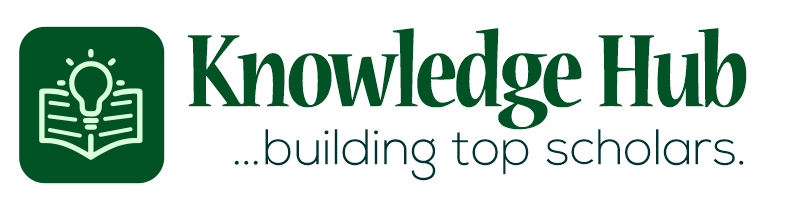 Final Thoughts
No Research method is better than the other.
The efficiency of any method is measured by its congruence to the aim and goal of the study.
Qualitative method aims at providing a deeper understanding of the phenomenon under study.
It promotes both researcher and subjects’ values as a prime component of the
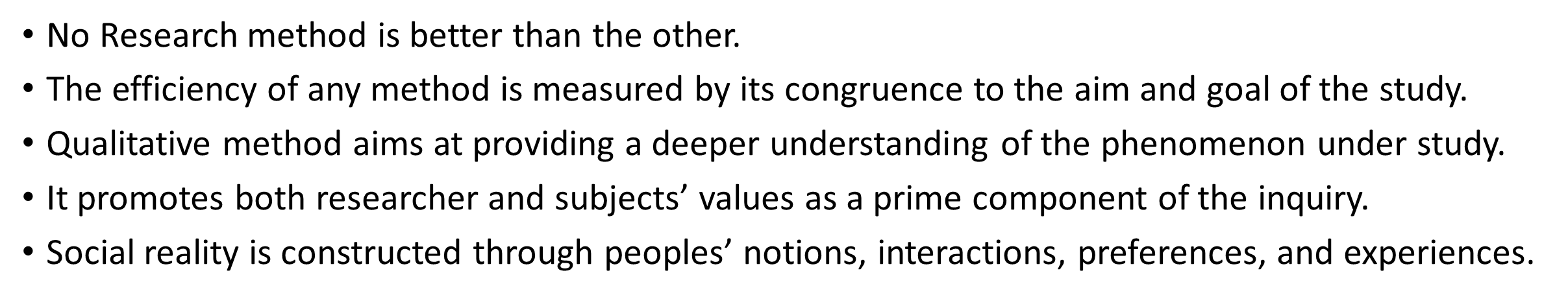 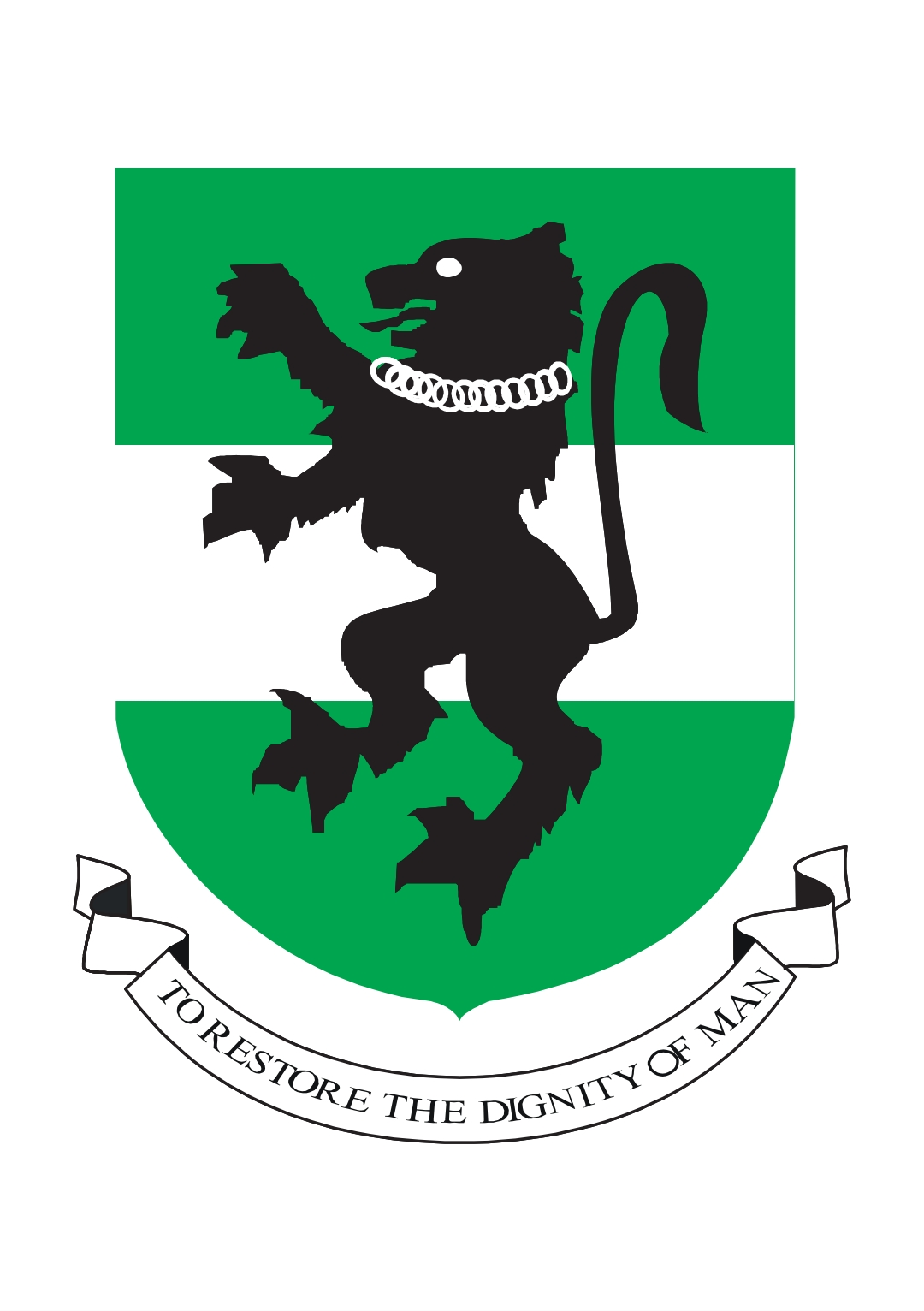 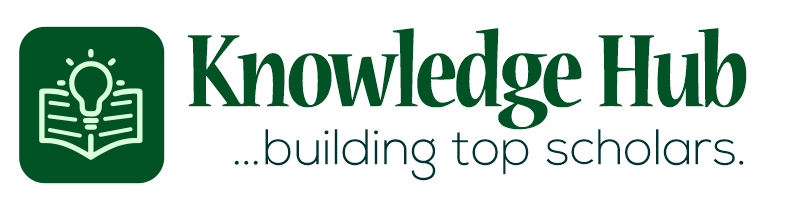 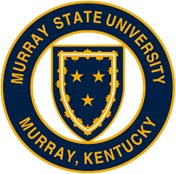 Dr. Raheemat AdeniranLagos State University
Qualitative Research Methods Examples
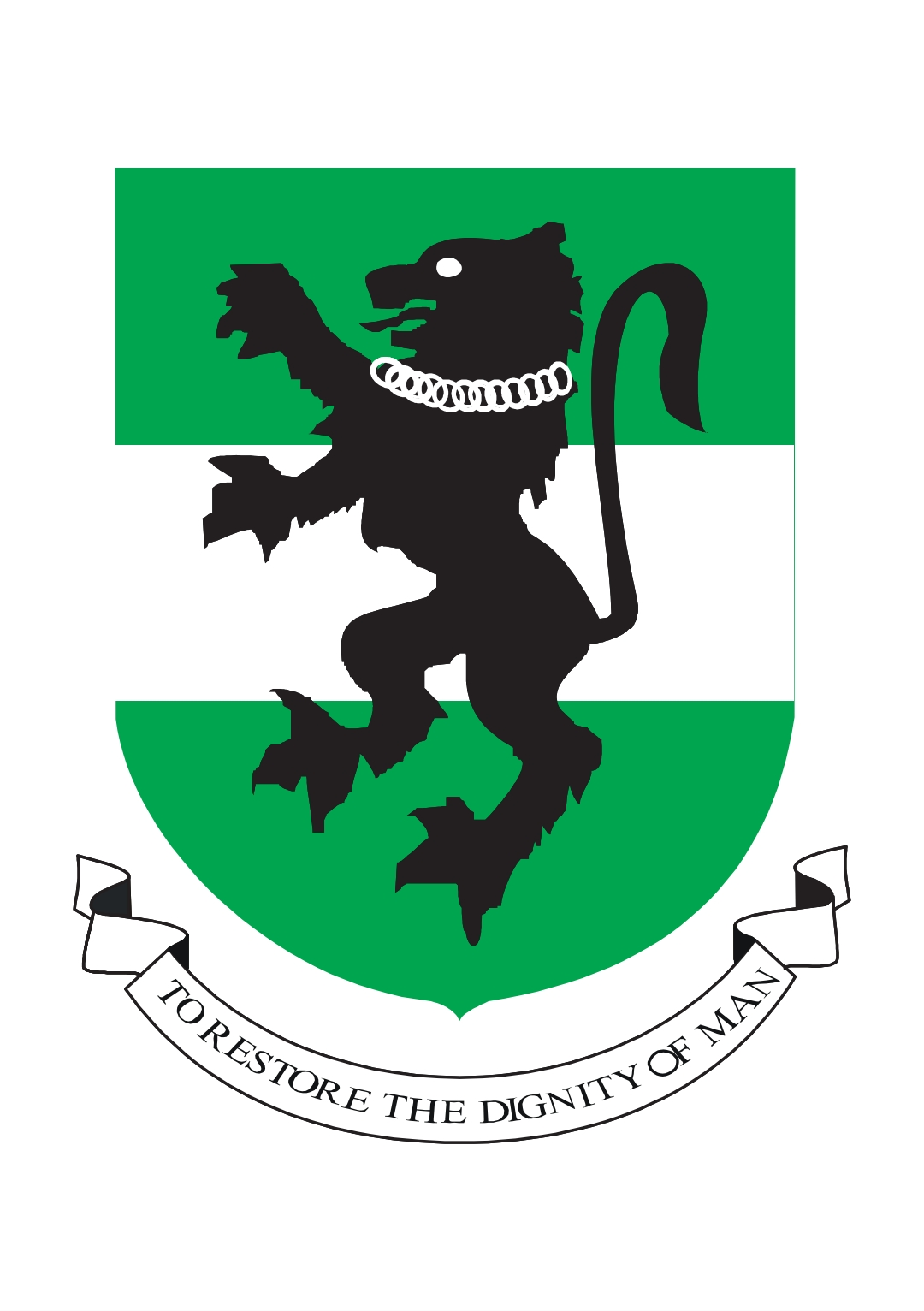 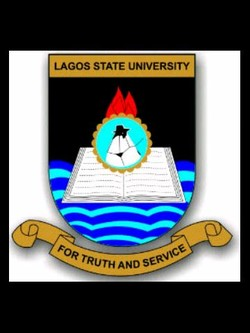 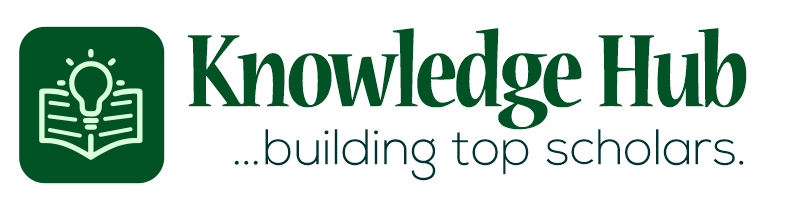 Study 1:		Entrenching Fact-Checking Culture in Nigerian Newsrooms 			Beyond Dubawa Fellowship
 
A joint presentation at the Global Fact 9 conference, Oslo Metropolitan University, Oslo, Norway, June 22-25, 2022
Survey of Fact-checking fellows – journalists, assessing the impact of their fellowship experience on entrenching fact-checking and verification culture in Nigerian newsroom operations 
Interview questions gathered electronically via self-designed Google form
Responses anaylsed qualitatively using thematic analysis
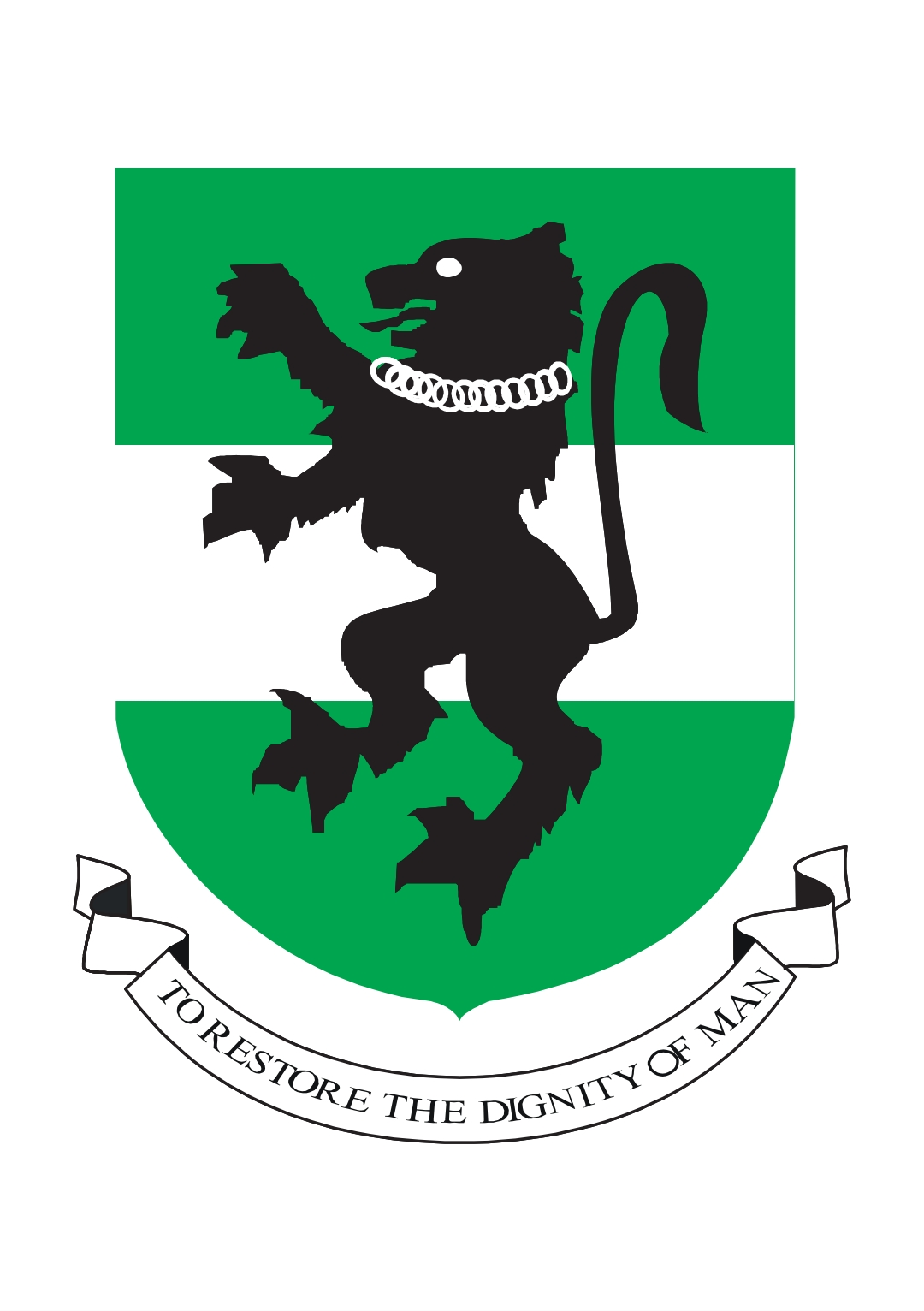 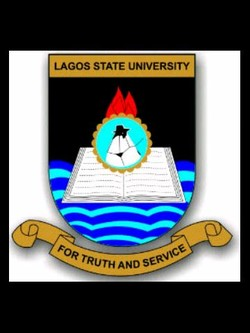 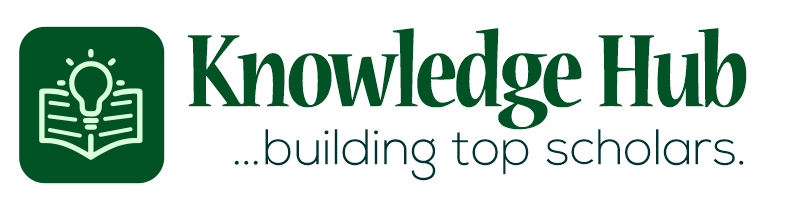 Study 2:		Patterns of Newspaper Coverage of Maternal and Child 				Healthcare Coverage Issues in Nigeria

adopted mixed–method approach combining content analysis and of newspaper contents and In-depth Interview with Health Journalists  on general coverage of health and specific issues arising form the content analysis.
The IDI enriched the data proving insights not previous considered in the design of the study
Data analysed thematically
Publications of research articles based primarily on the emergent themes from the study
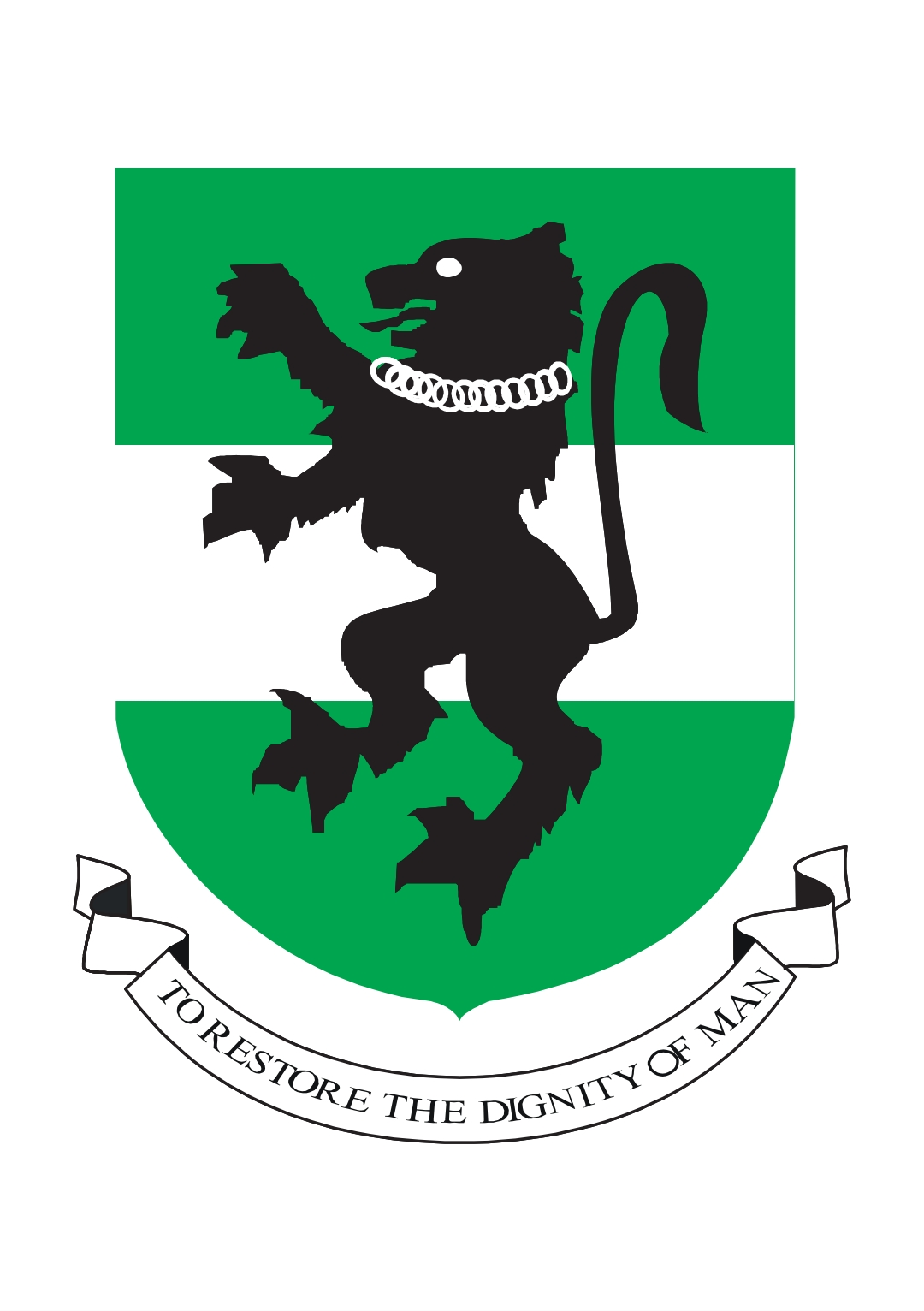 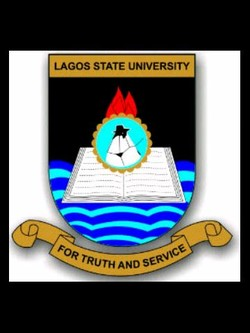 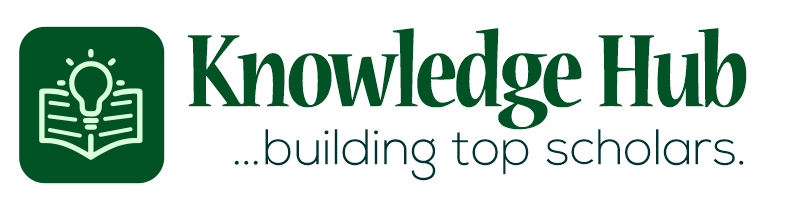 Sample publications from the Newspaper coverage study:

Adeniran, R., Tijani-Adenle, G. & Oso, L. (2022). Èèwọ̀: Cultural issues mediating the coverage of maternal and child healthcare experiences in the Nigerian press. Public Relations Inquiry, 11(1), 57-77. https://doi.org/10.1177%2F2046147X211014072 

Adeniran, R. & Oso, L. (2020). Making health news: Examining how health influencers drive coverage of maternal and child healthcare issues in Nigerian newspapers, Communication & Society, 33(4), 47 - 60. https://revistas.unav.edu/index.php/communication-and-society/article/view/39350 

Adeniran, R. (2020). Gender Issues in Nigerian Newspapers Coverage of Maternal and Child Healthcare Issues. Communication Cultures in Africa, 2(1), 31 - 49. https://communicationculturesinafrica.com/articles/abstract/10.21039/cca.24/
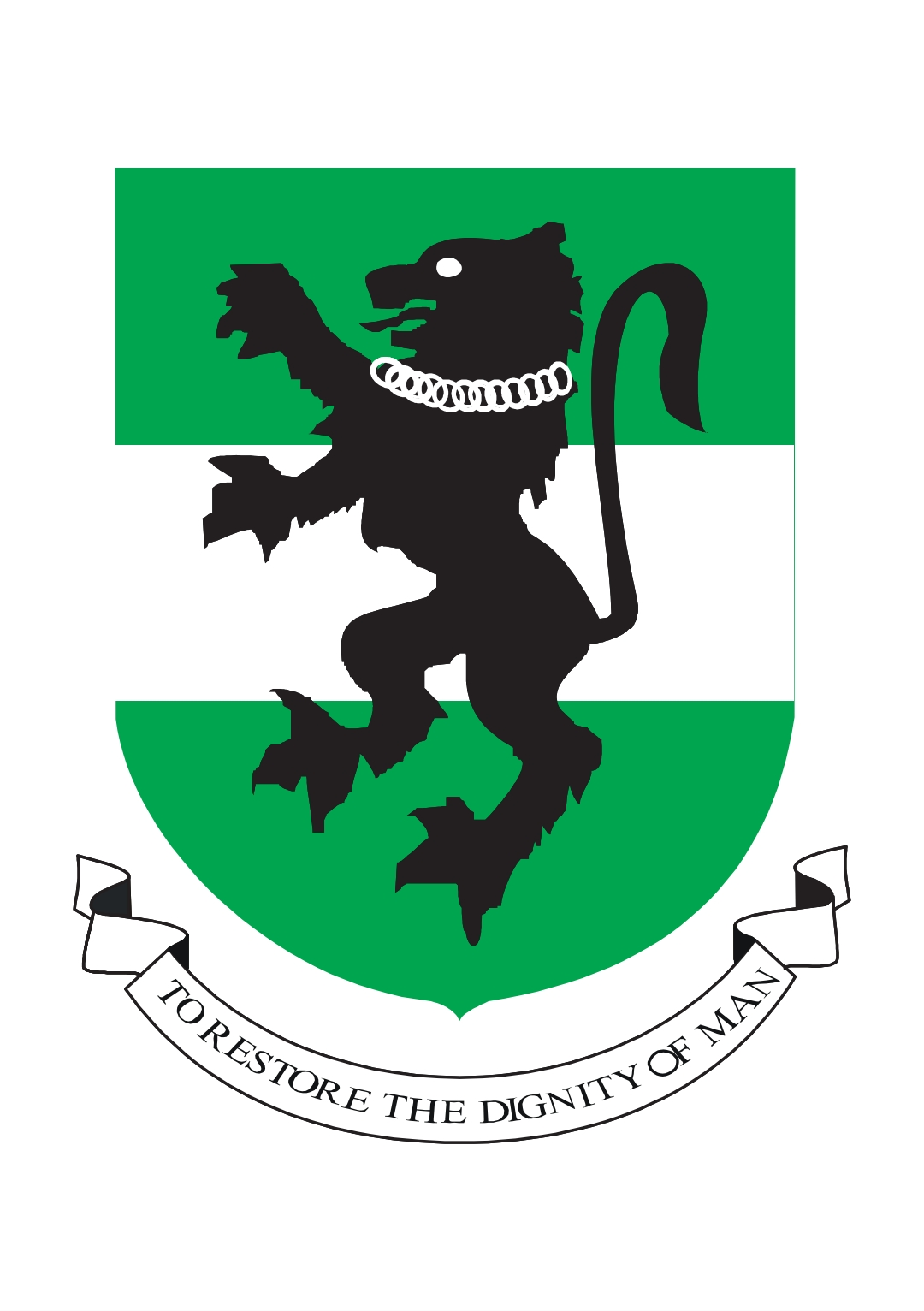 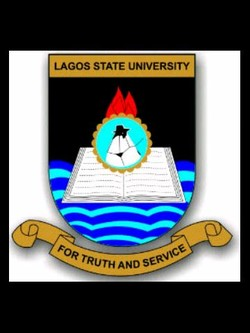 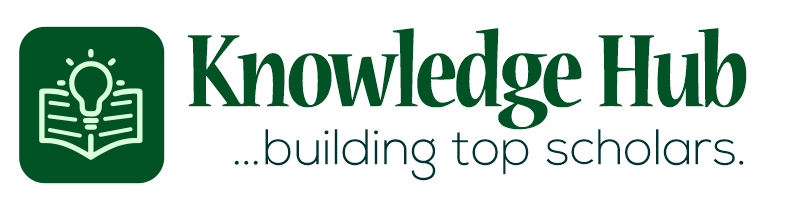 Recommended Readings
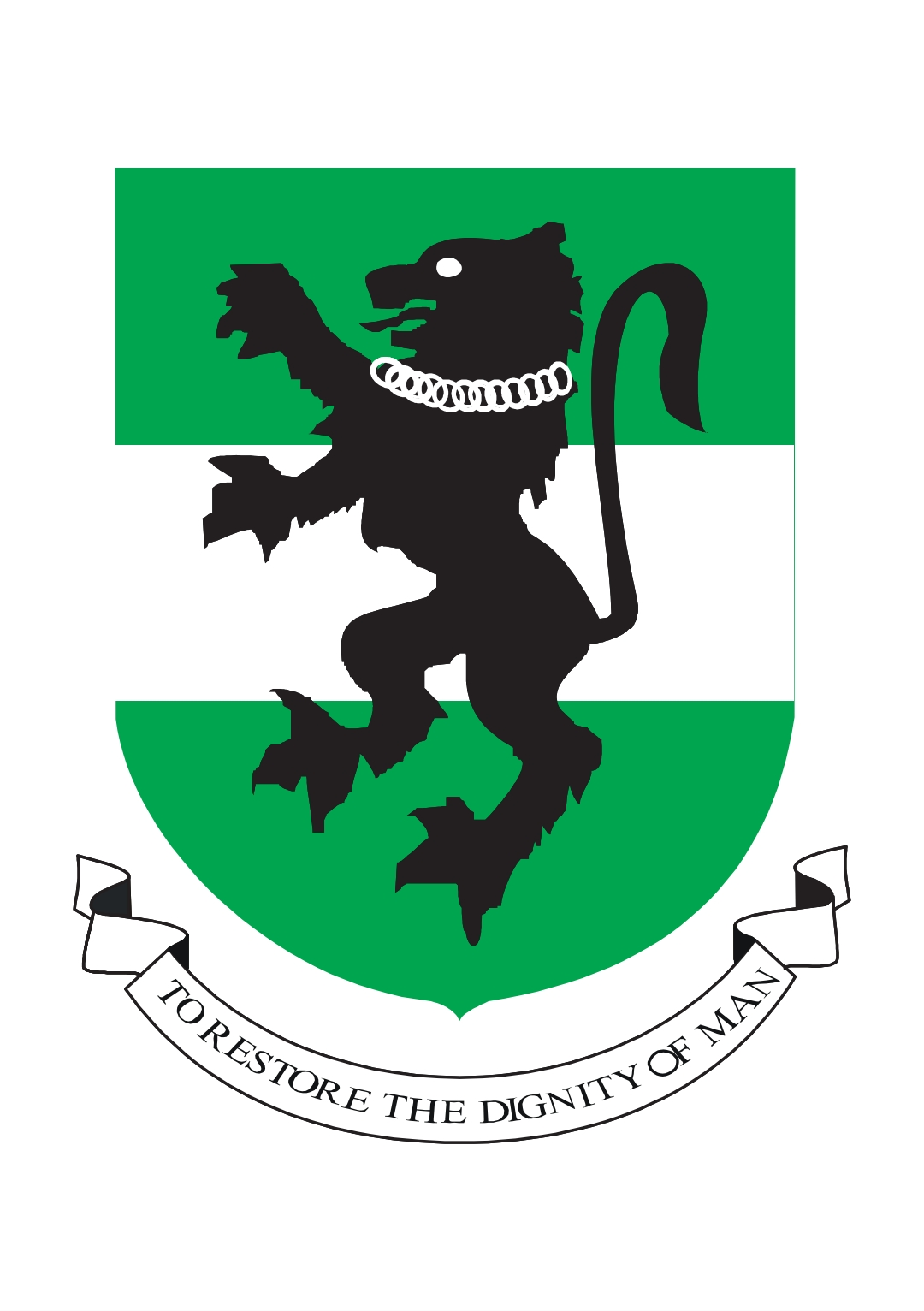 Creswell, J. W. (2005). Educational research: Planning, conducting, and evaluating quantitative and qualitative research. Upper Saddle River, NJ: Pearson/Merrill Prentice Hall.

Johnson, B. and Christensen, L. (2004). Educational research: Quantitative, qualitative, and mixed methods. Boston: Pearson Education.
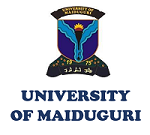 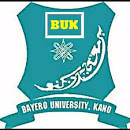 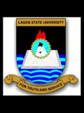 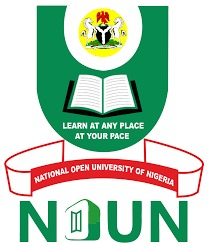 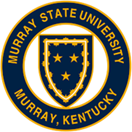 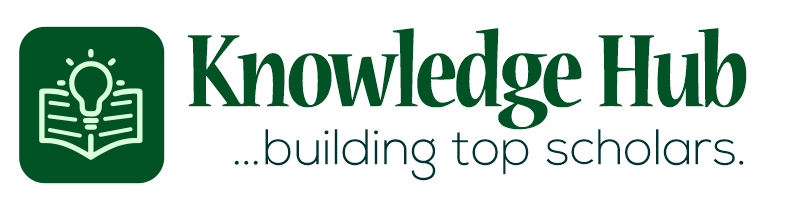 Q & A COMMENTS

THANK YOU
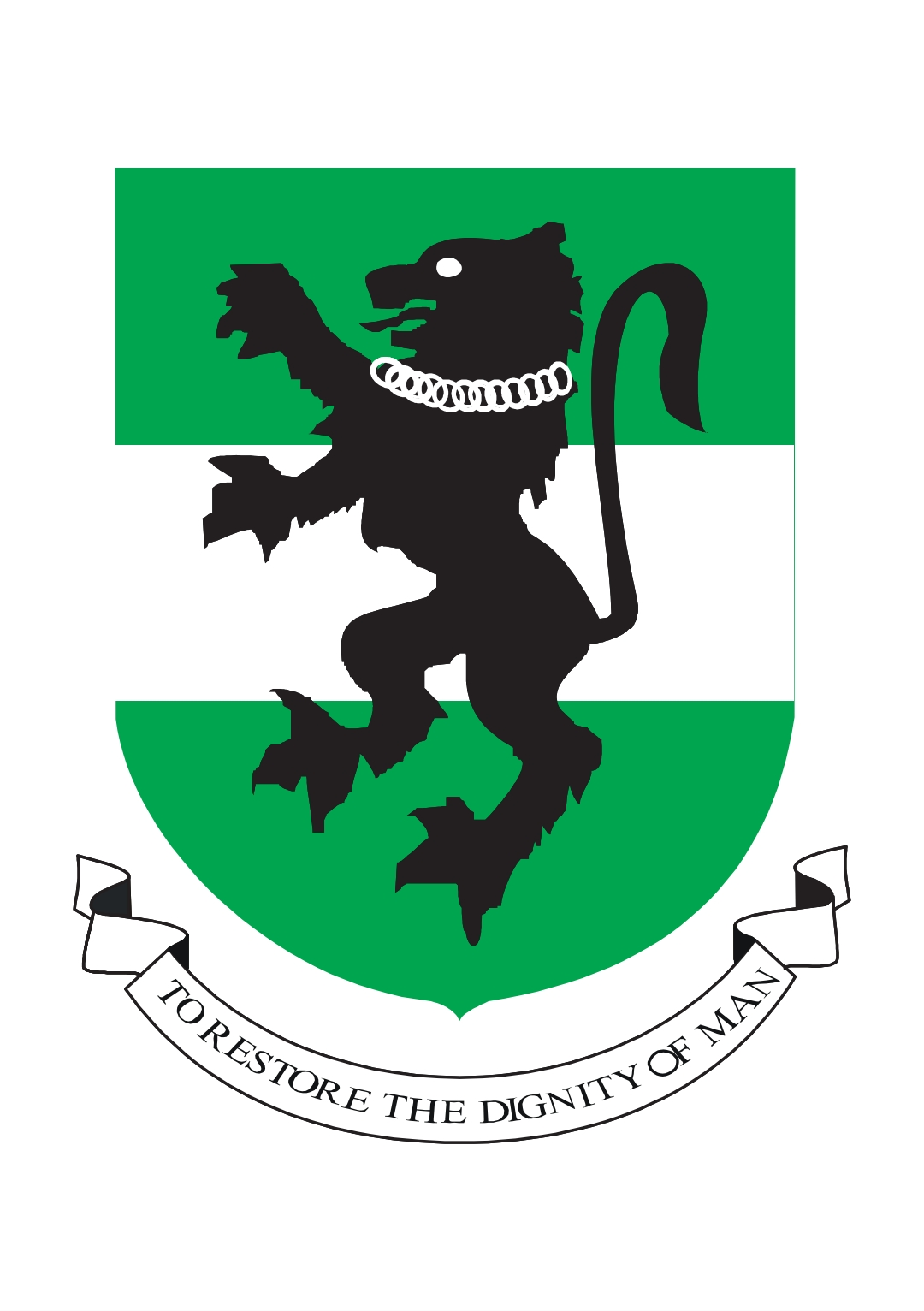 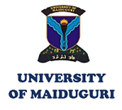 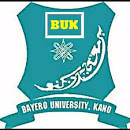 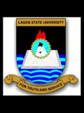 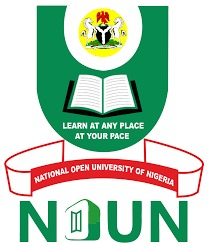 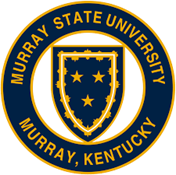 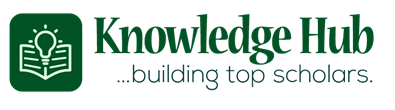